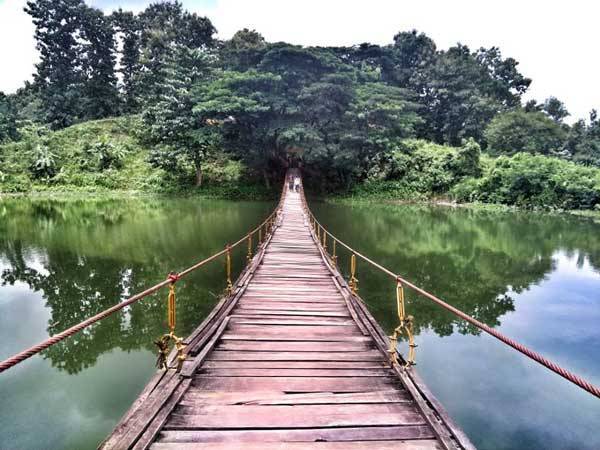 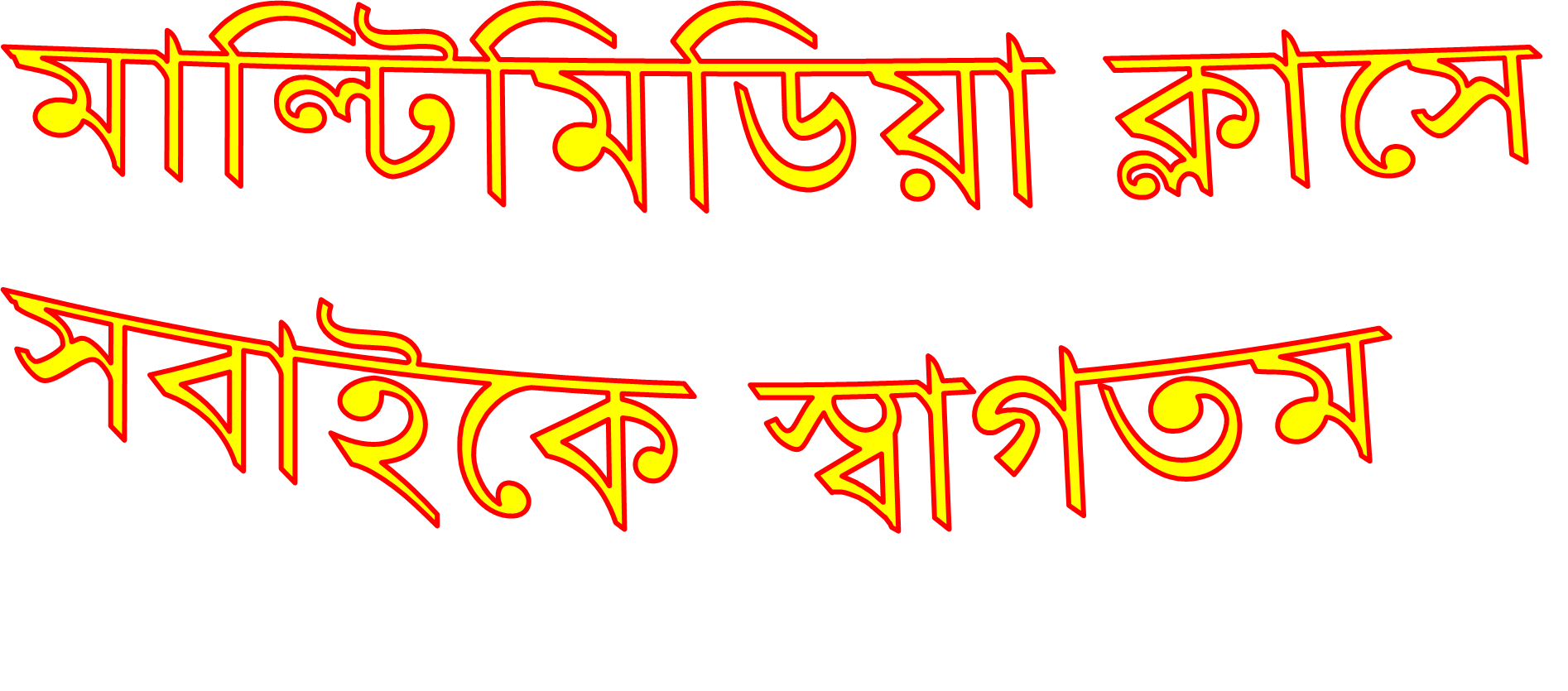 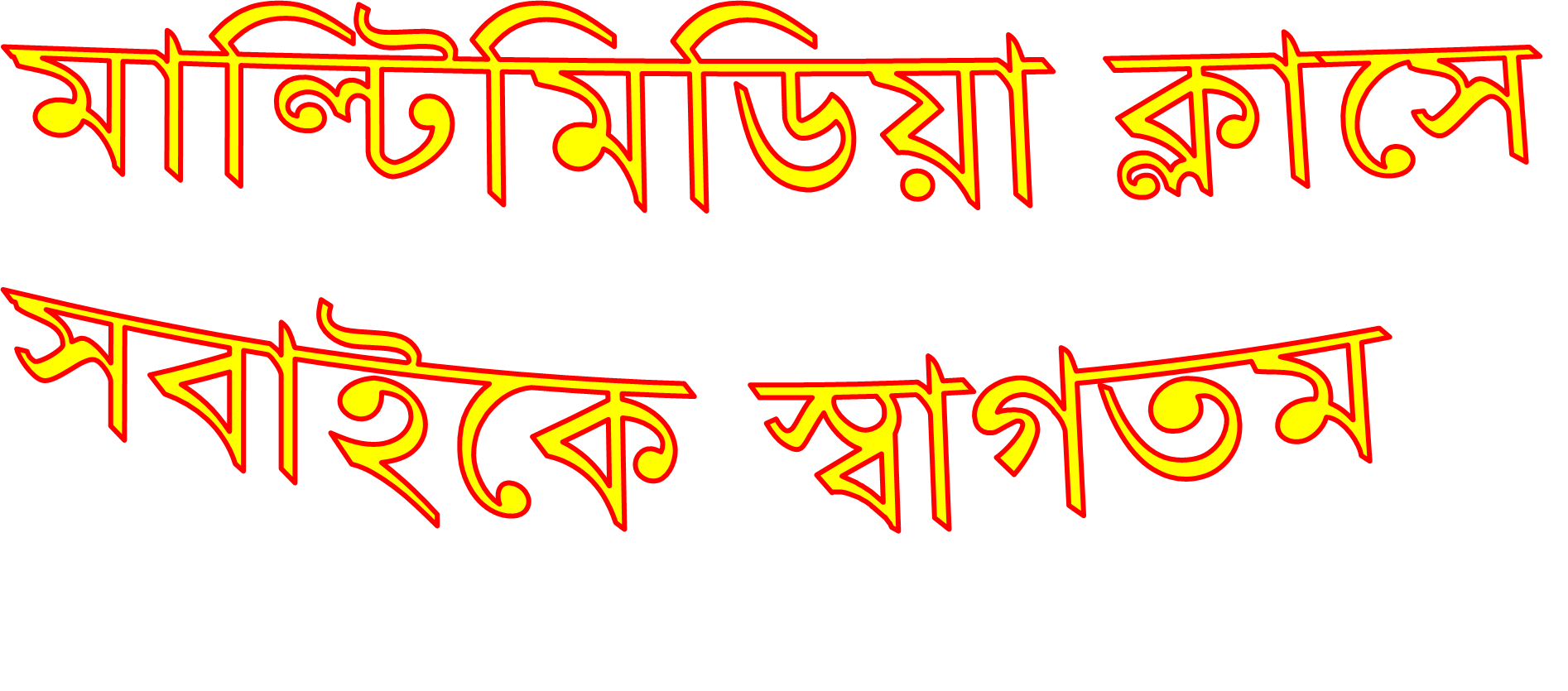 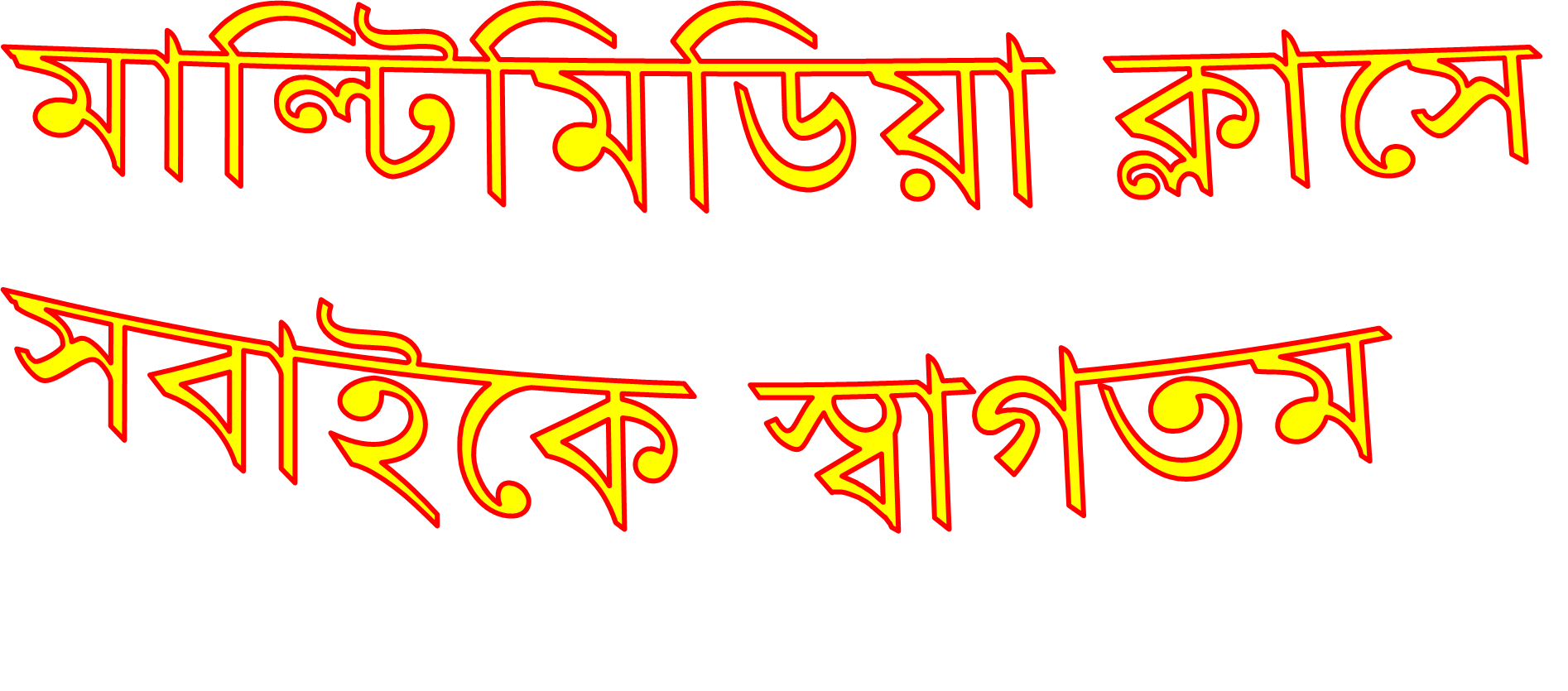 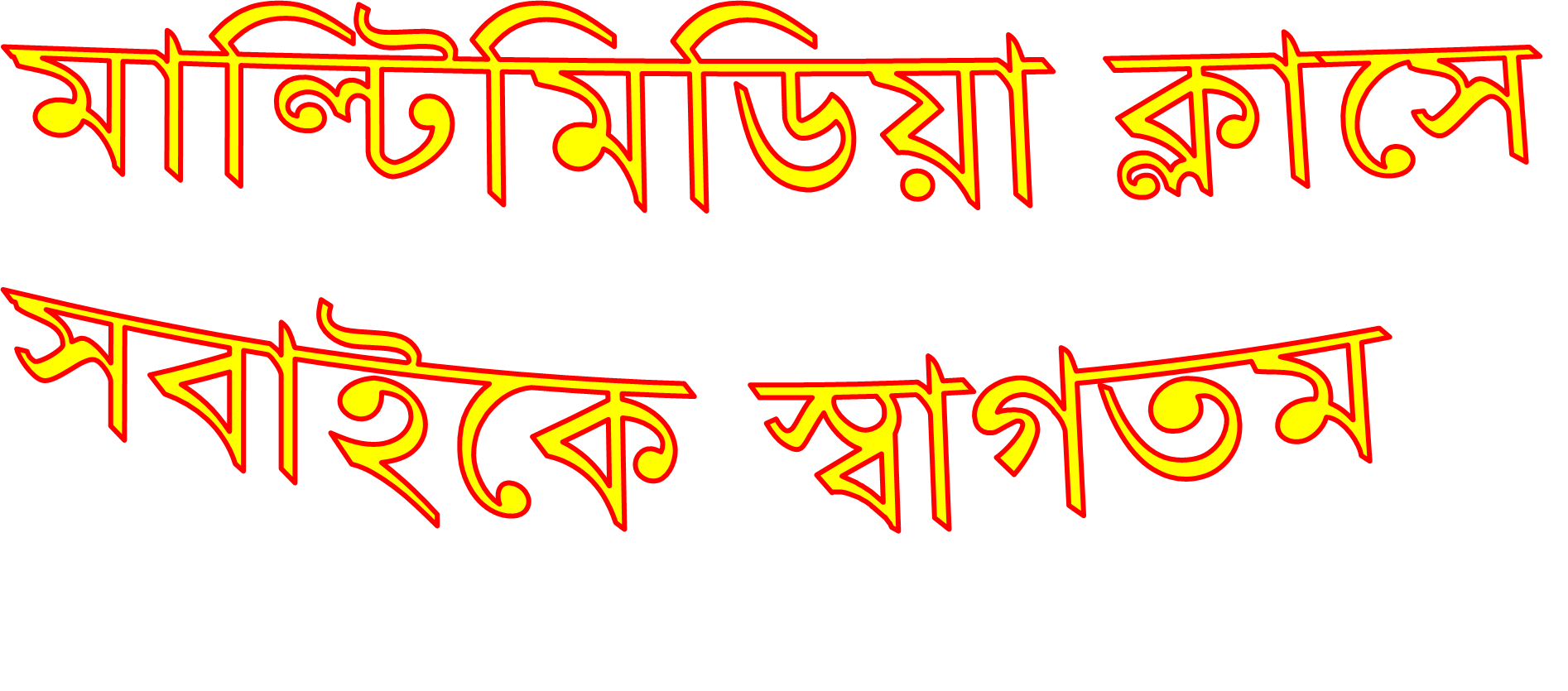 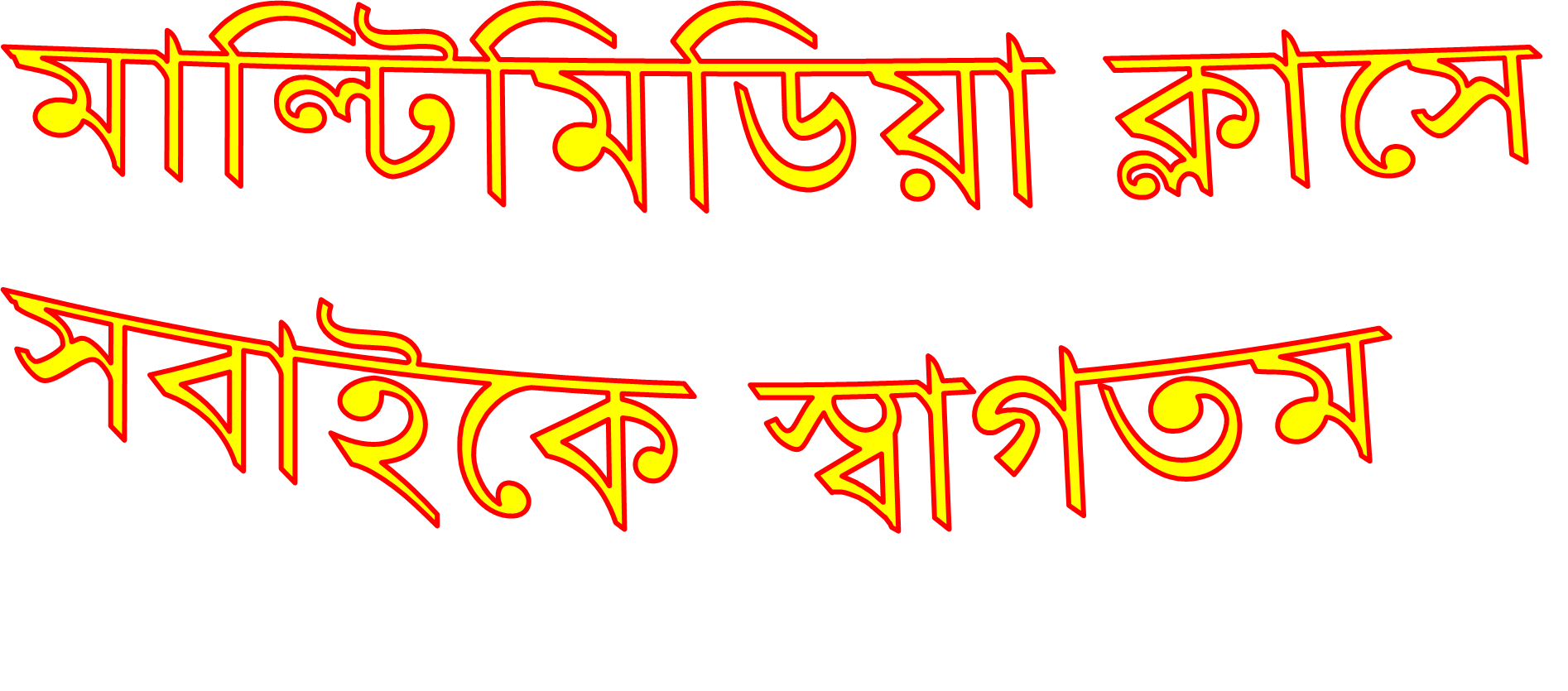 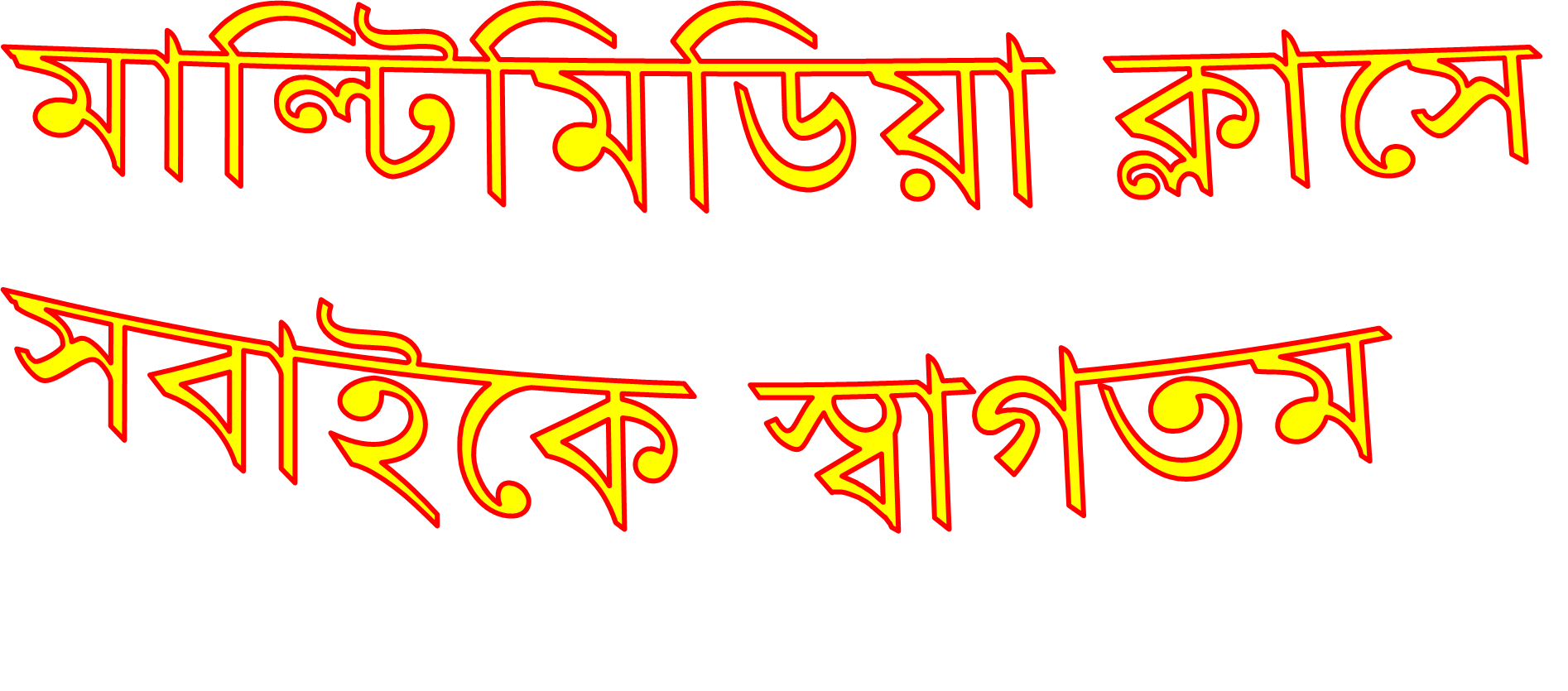 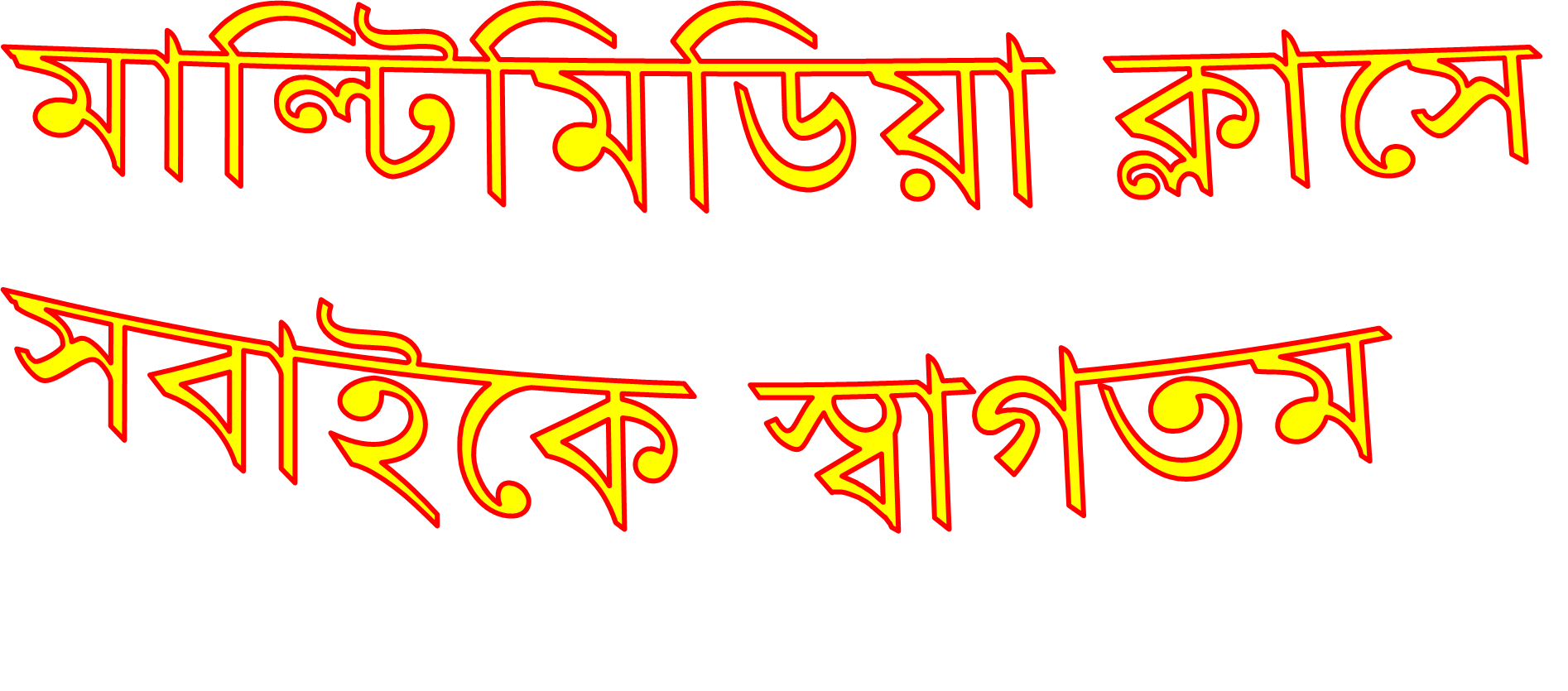 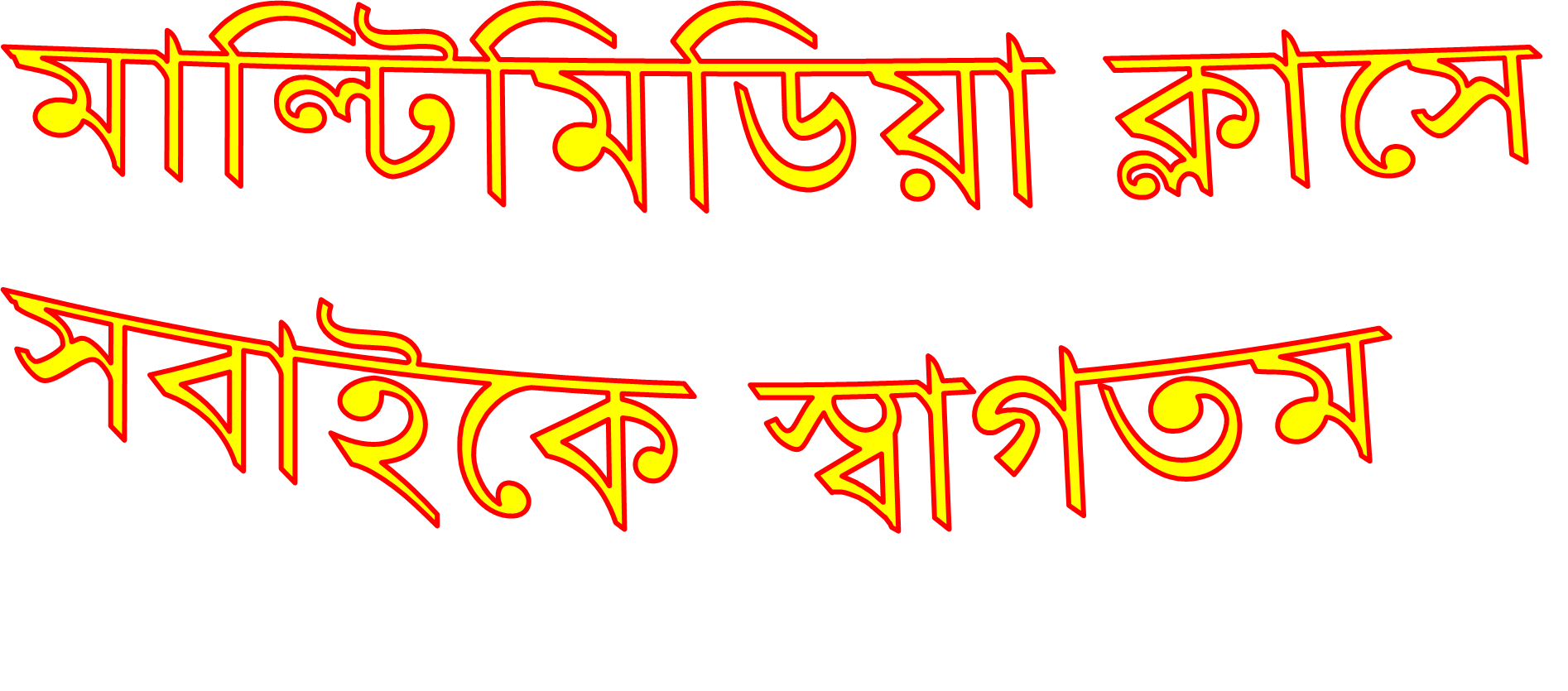 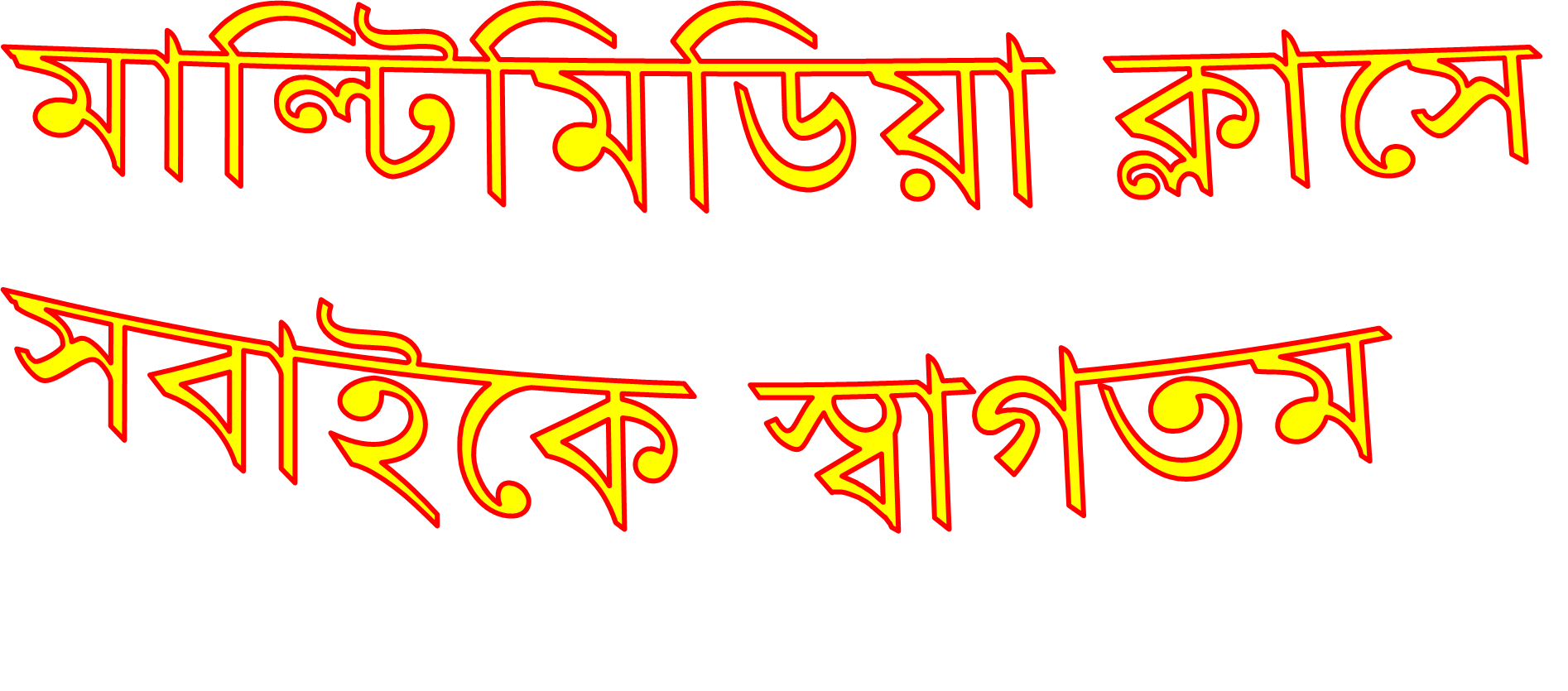 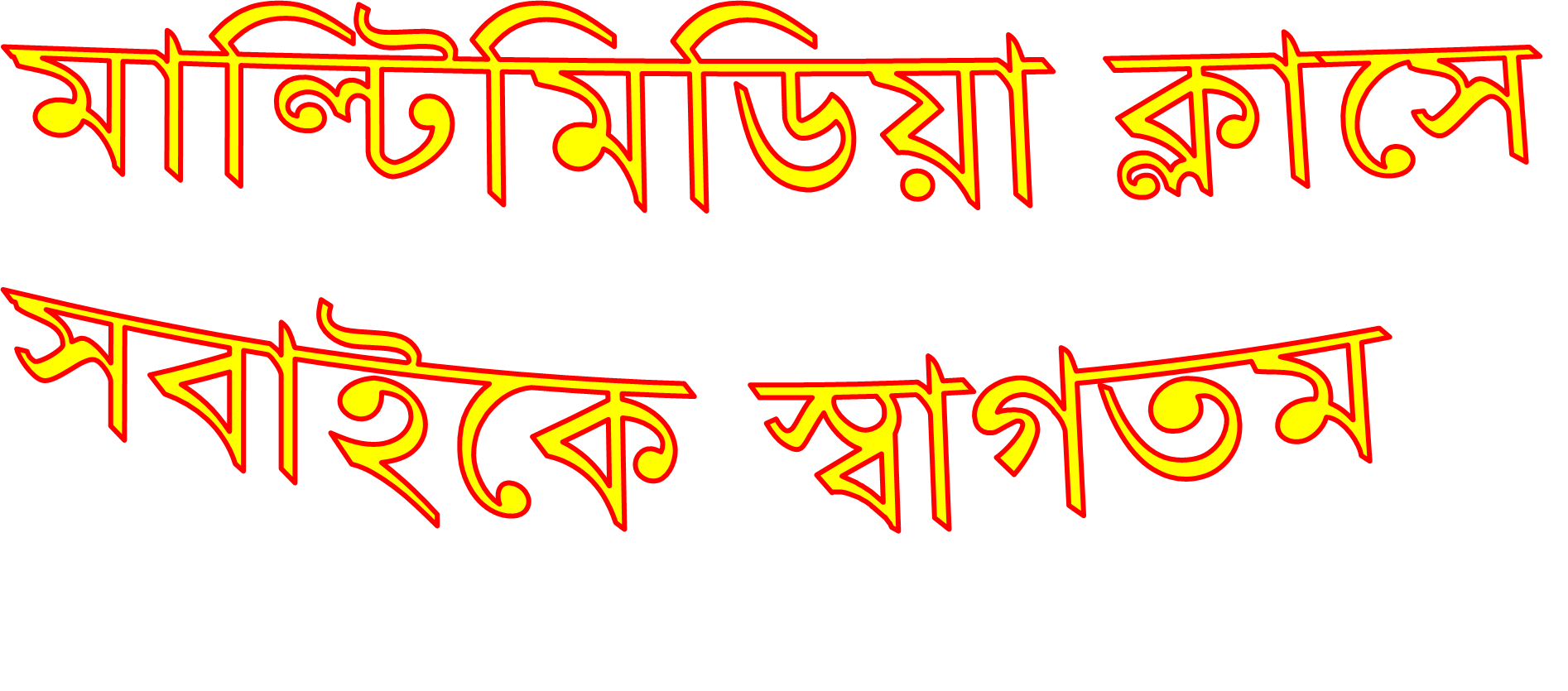 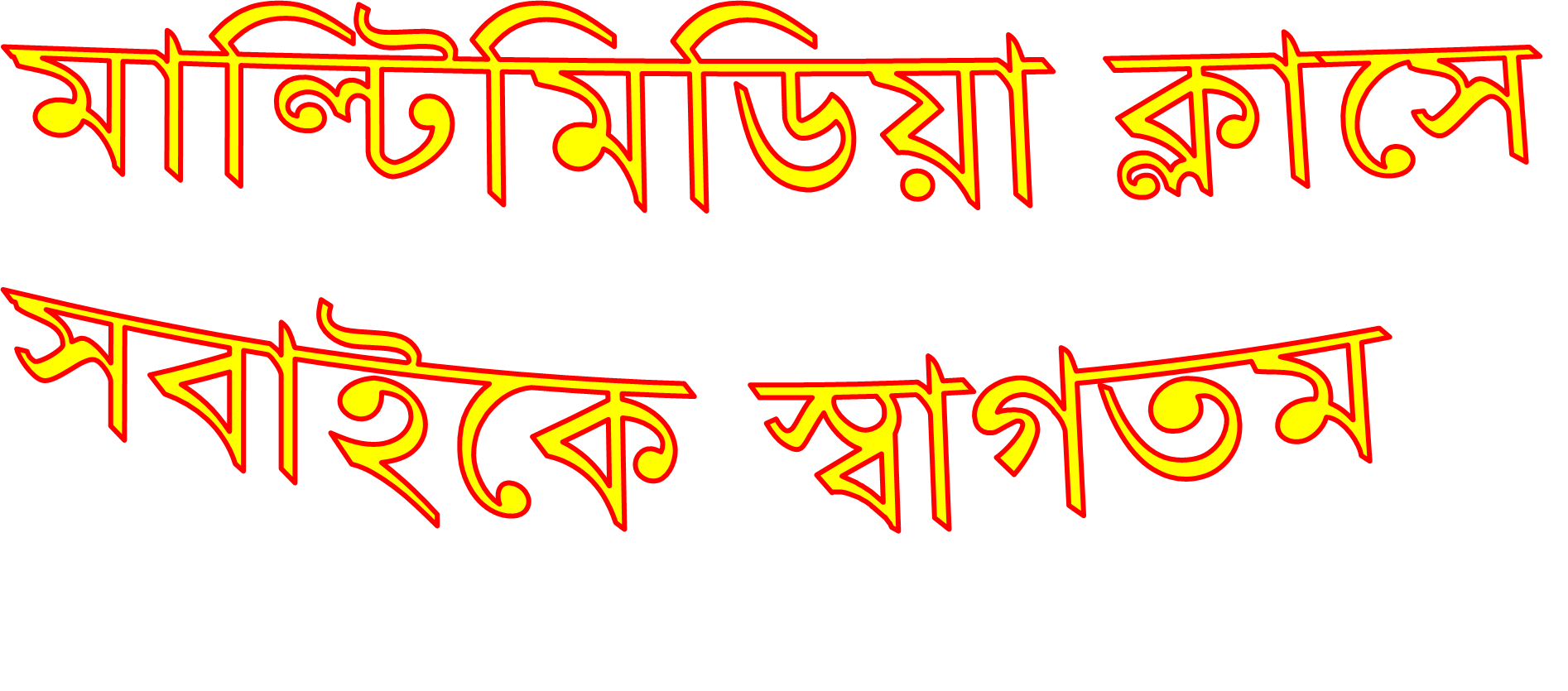 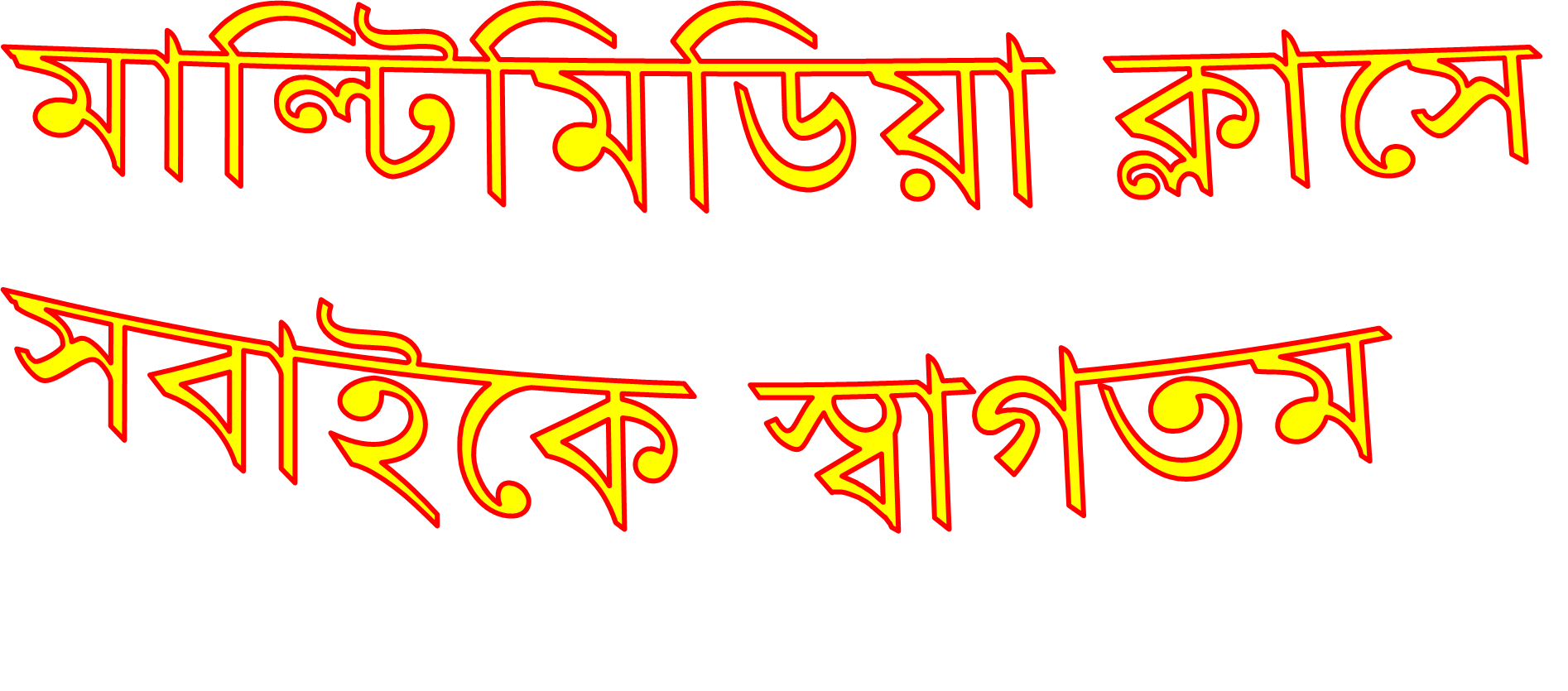 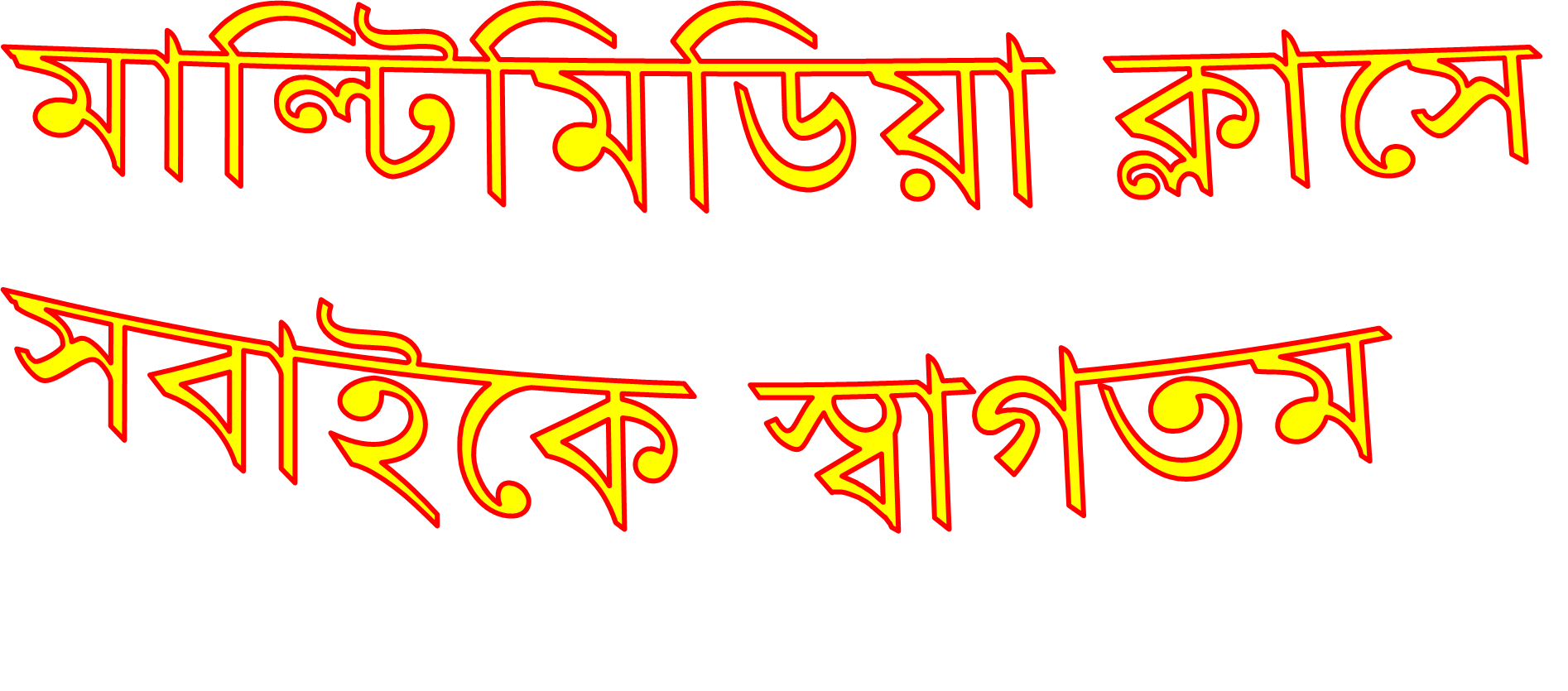 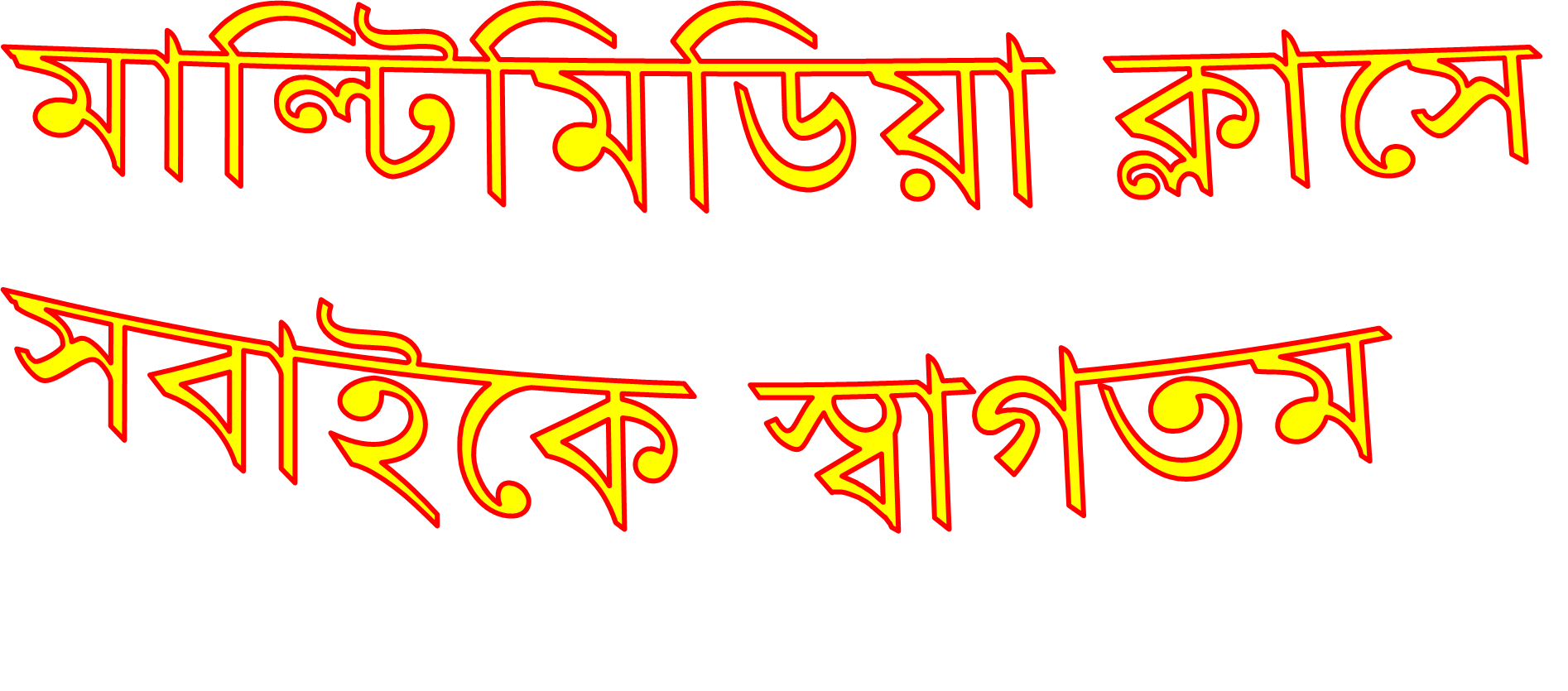 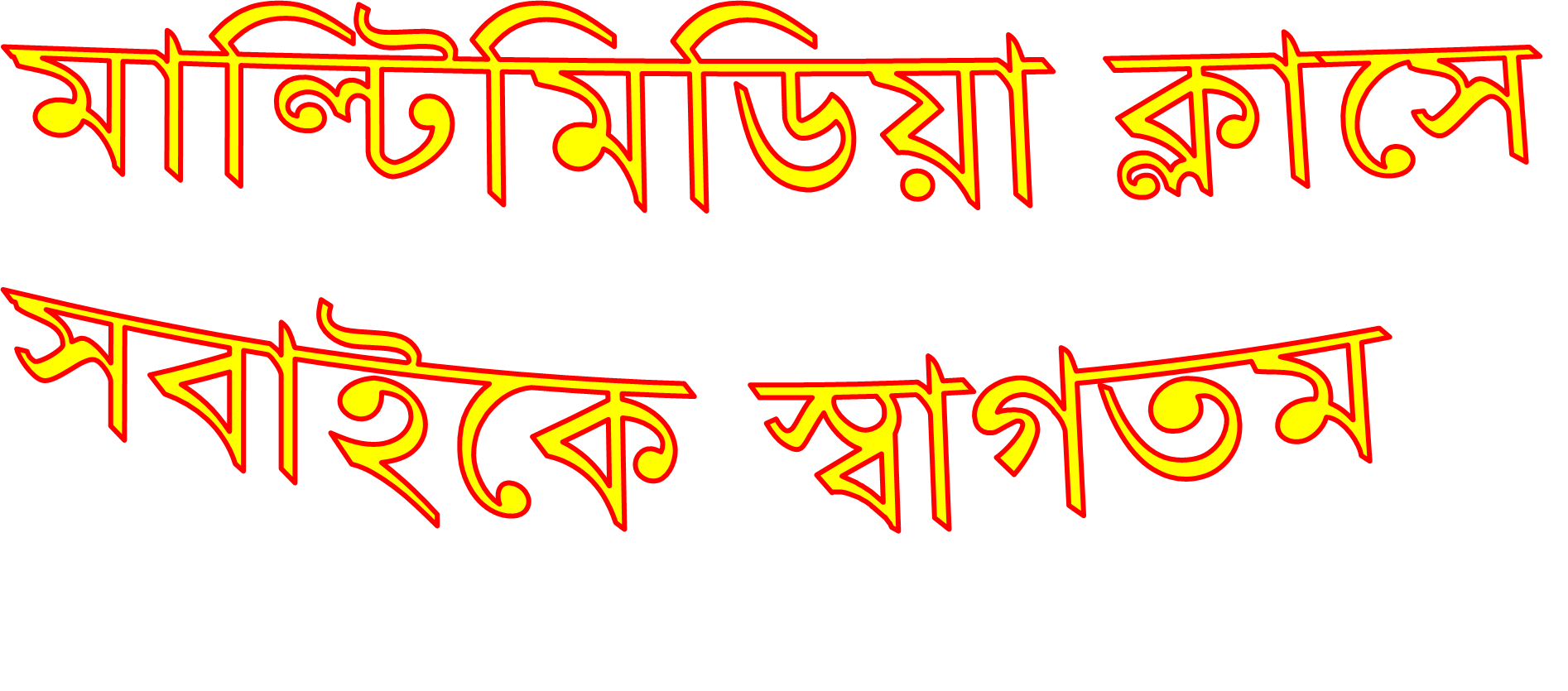 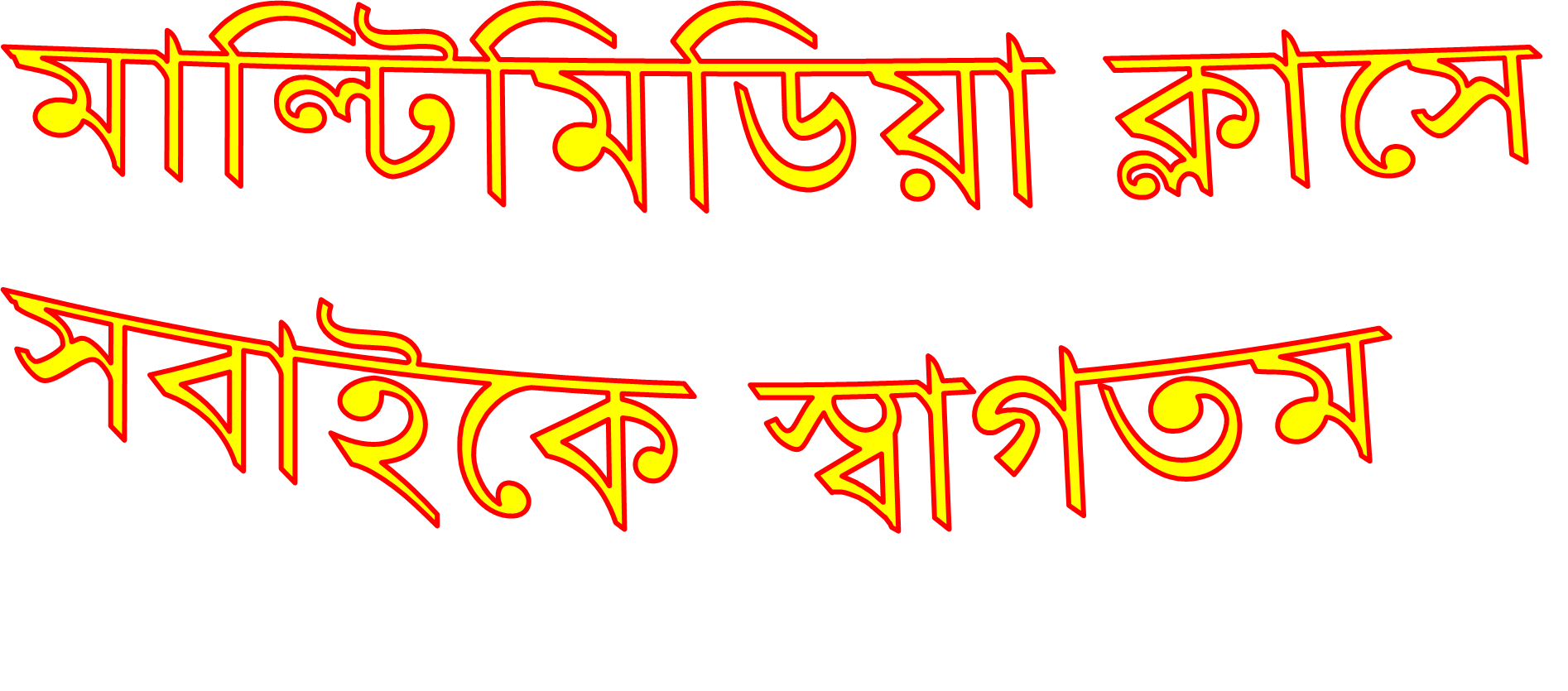 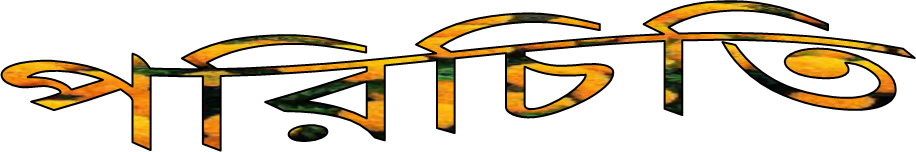 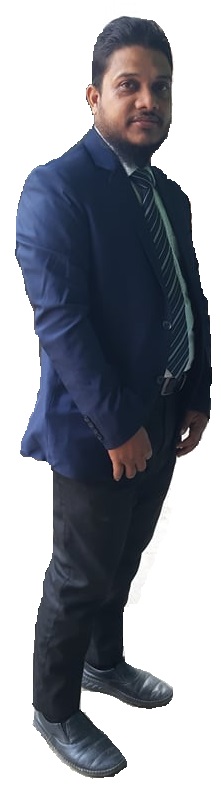 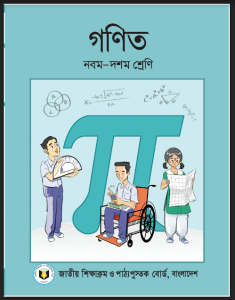 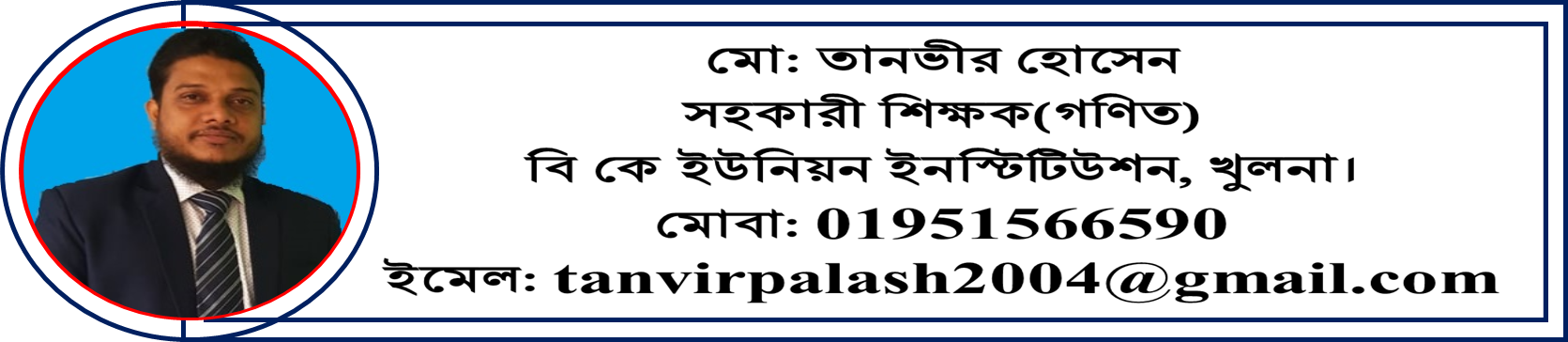 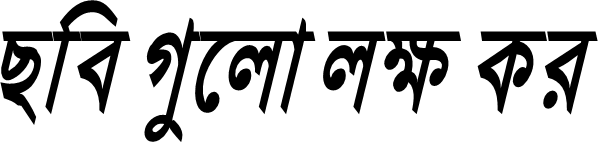 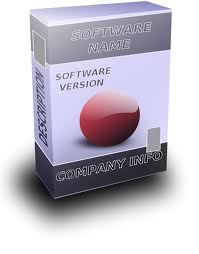 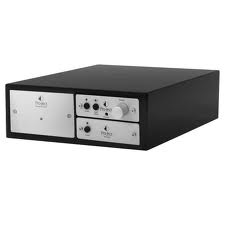 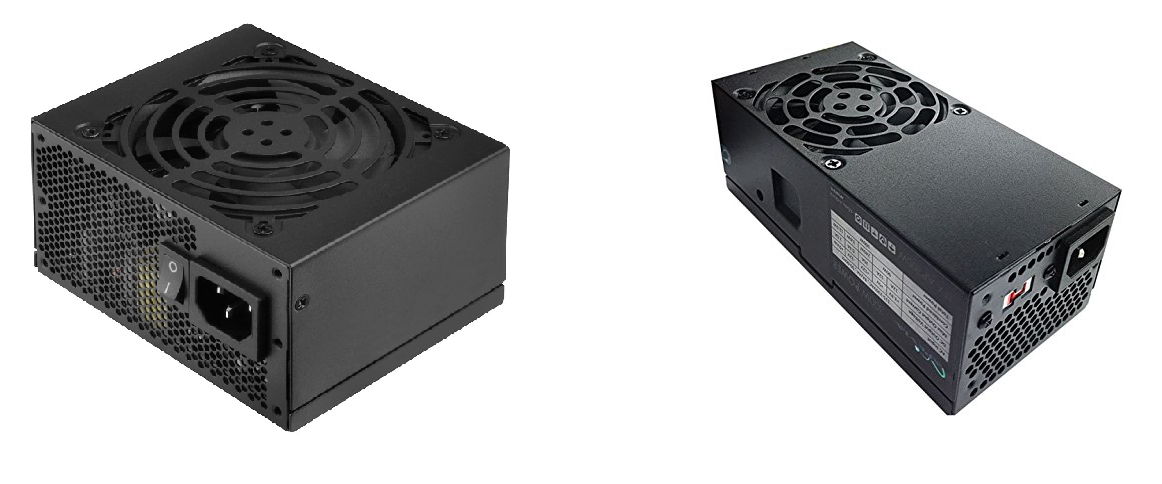 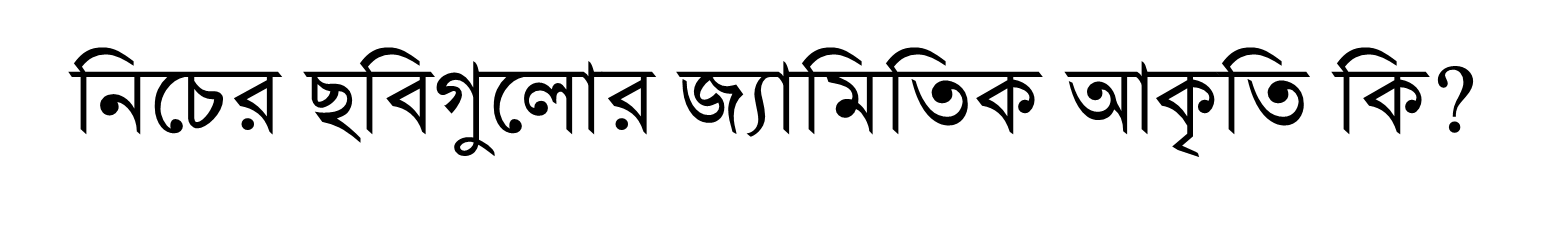 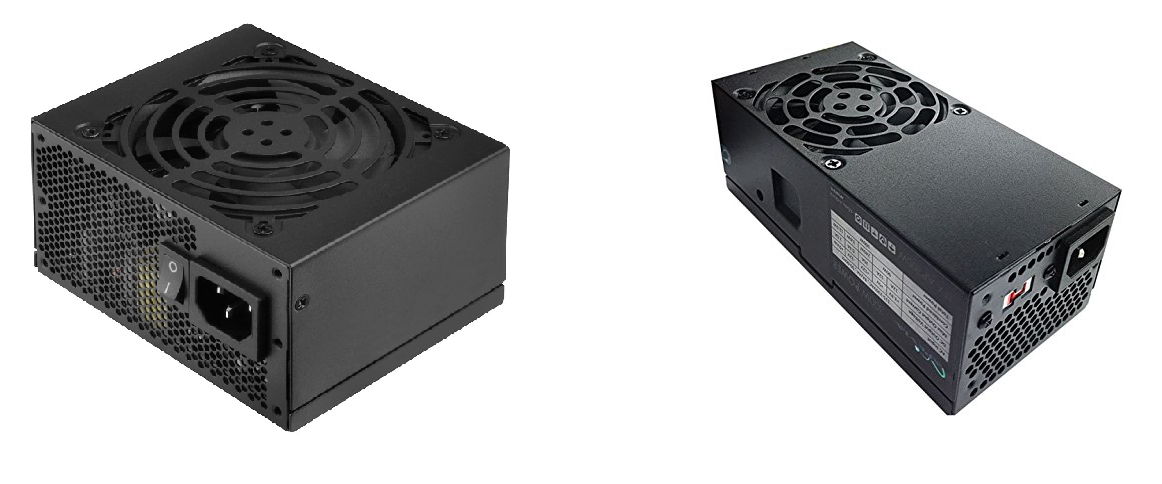 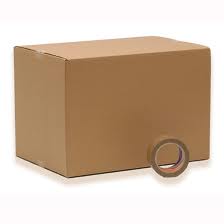 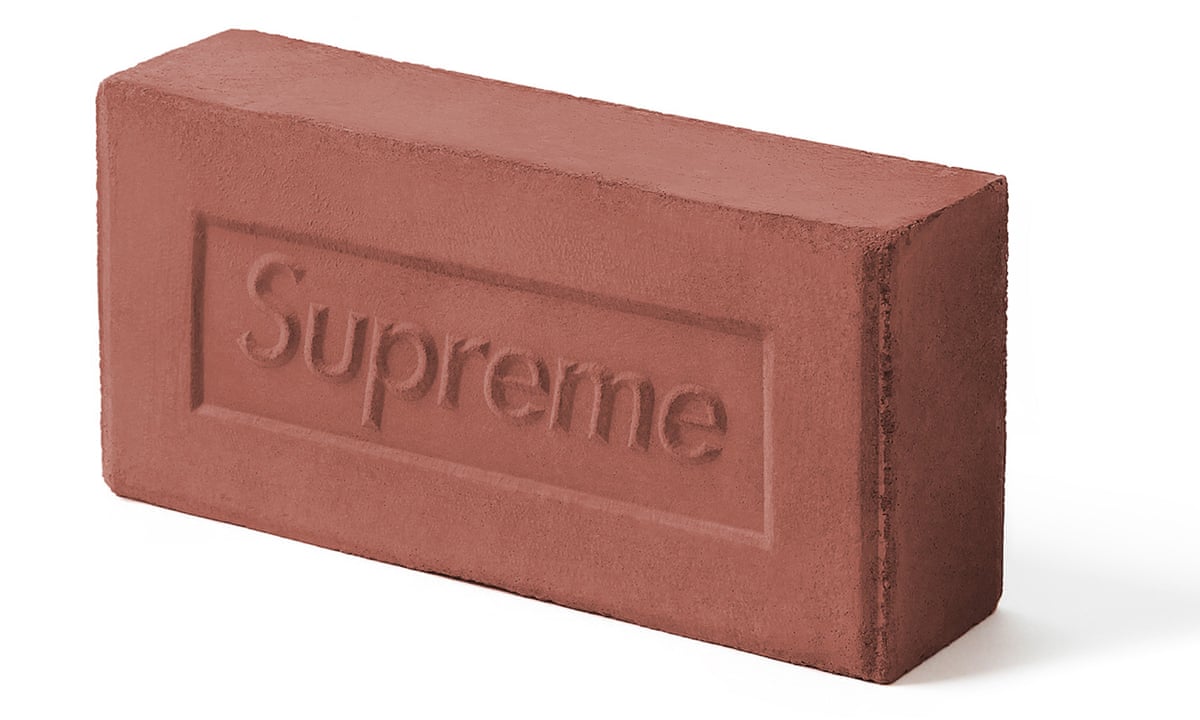 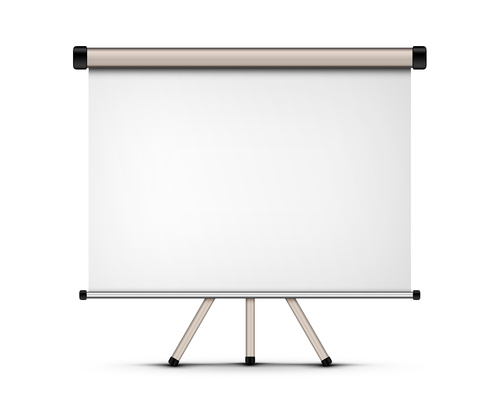 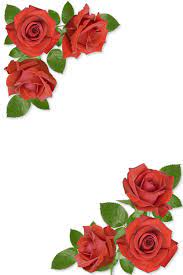 আজকের পাঠ........
আয়তাকার ঘনবস্তু
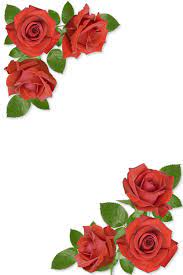 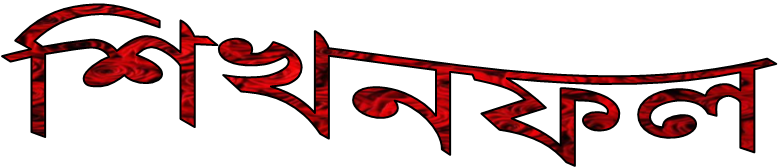 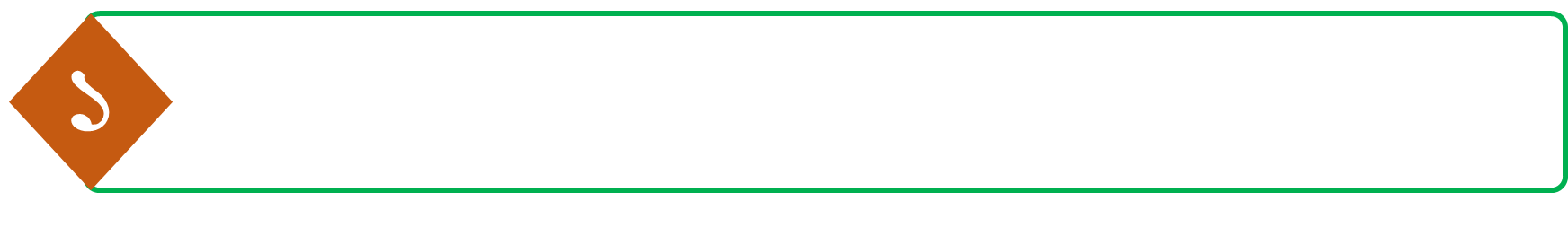 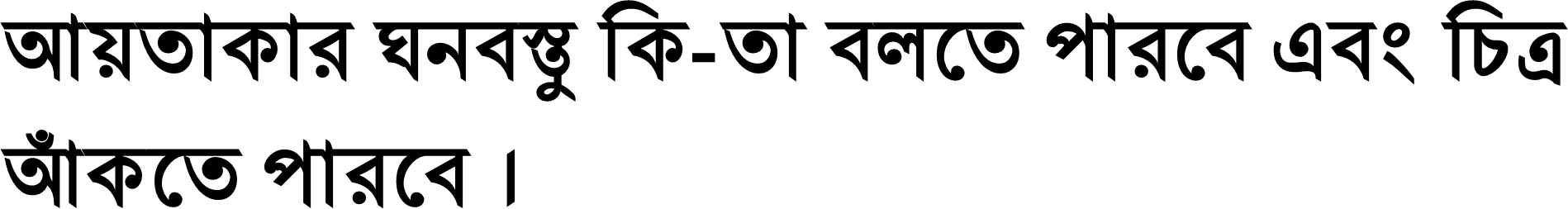 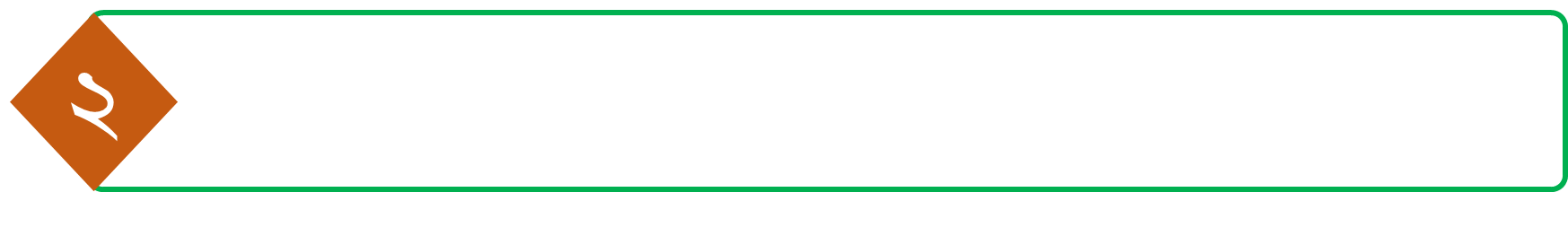 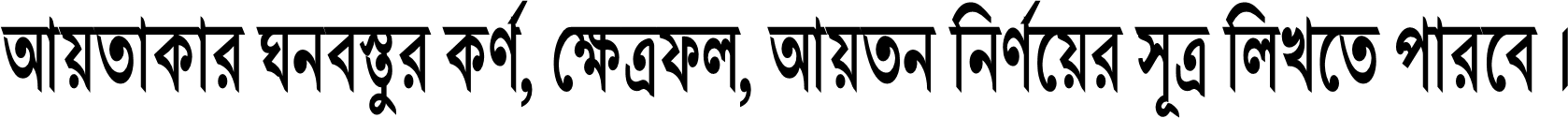 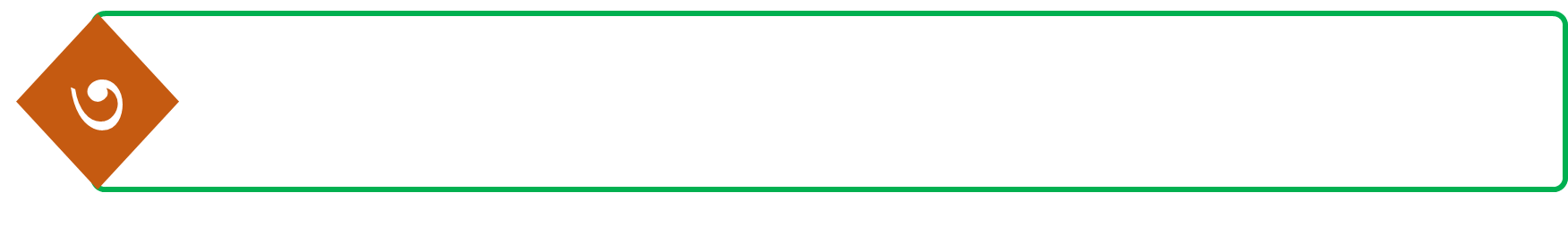 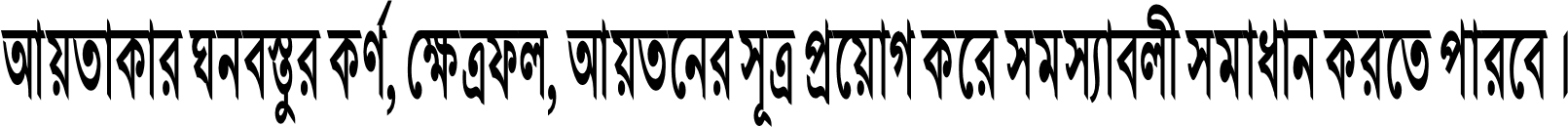 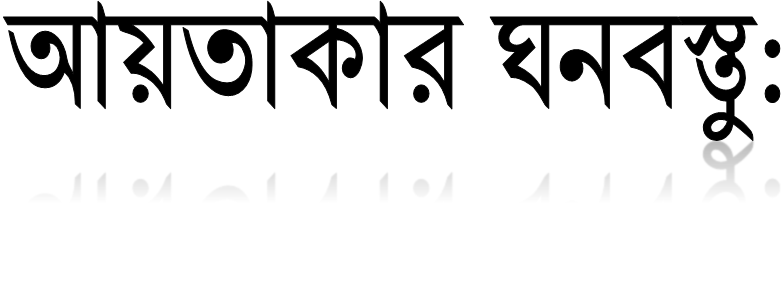 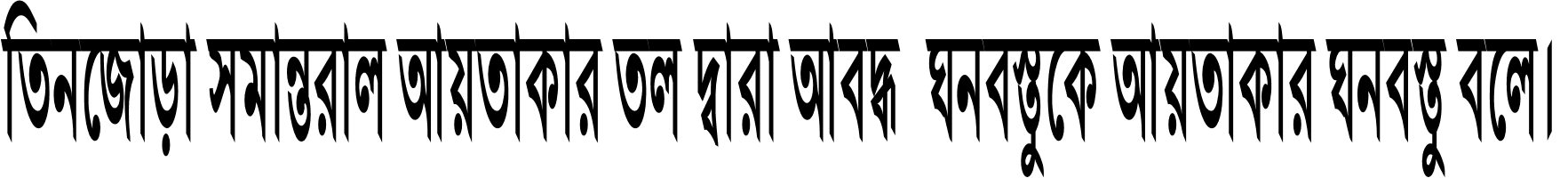 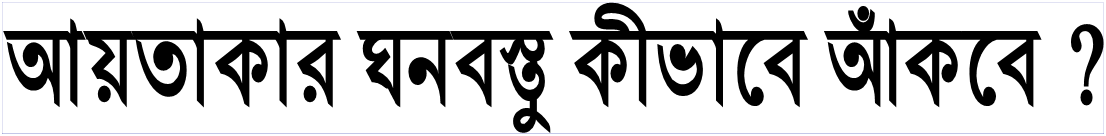 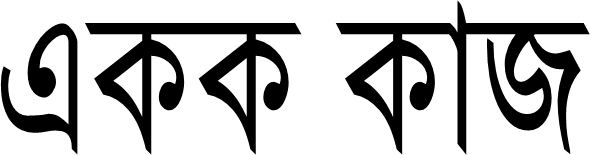 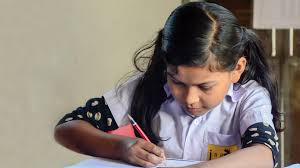 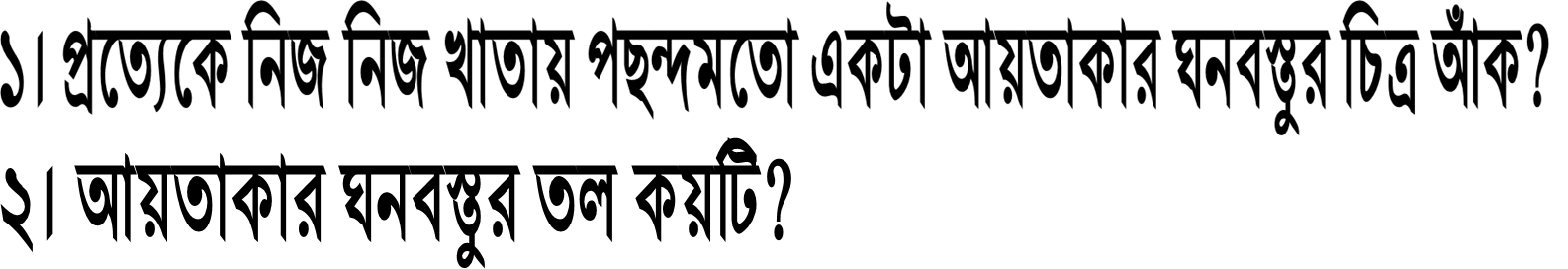 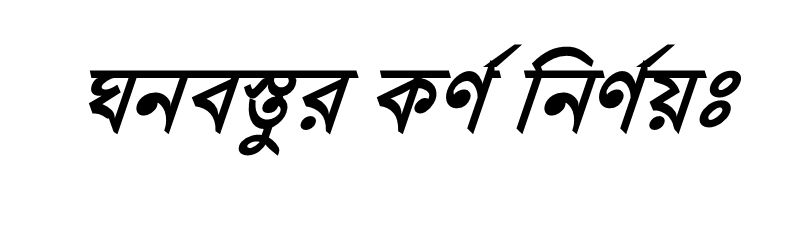 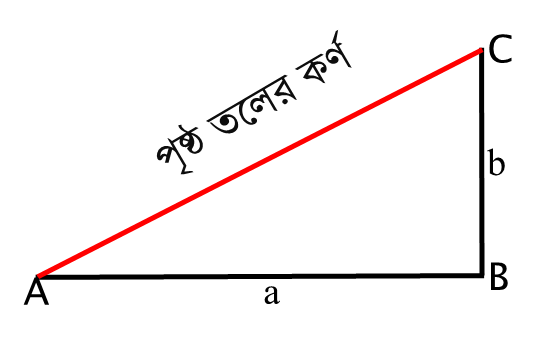 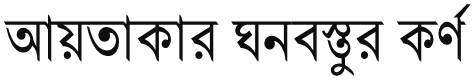 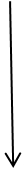 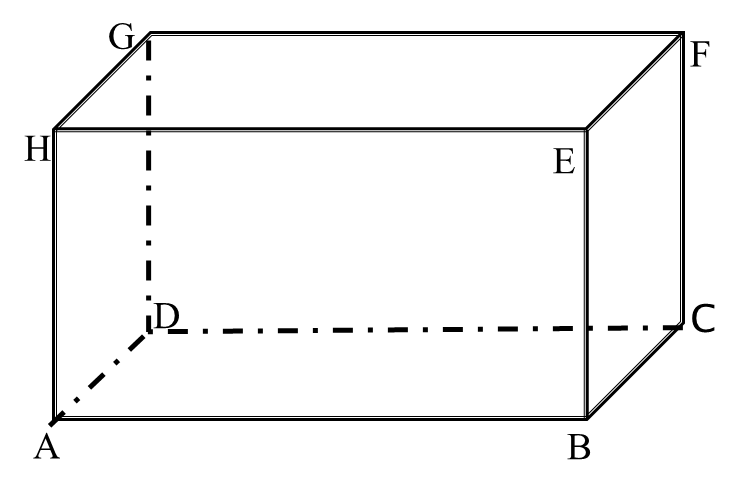 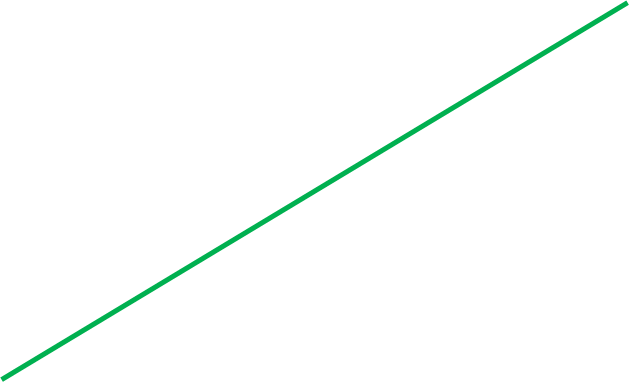 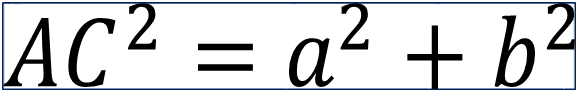 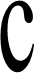 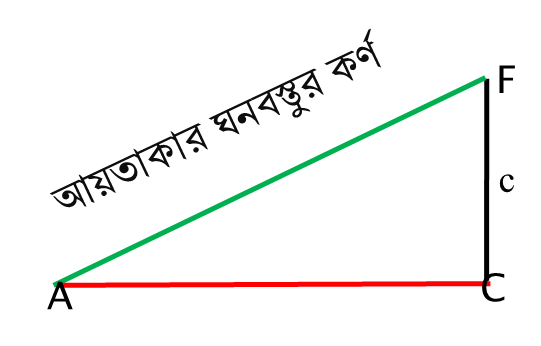 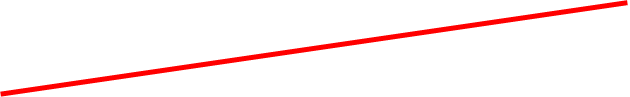 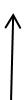 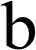 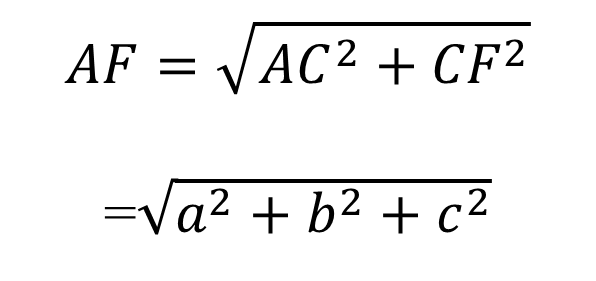 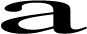 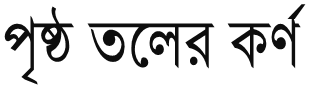 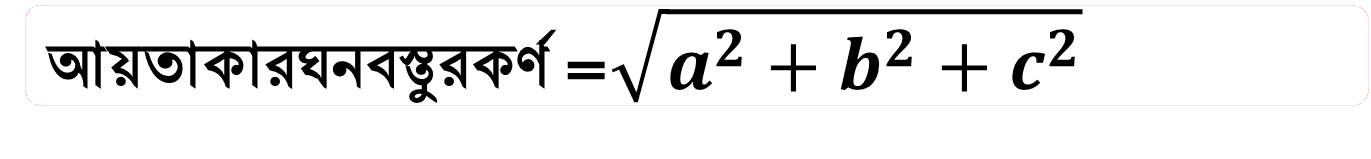 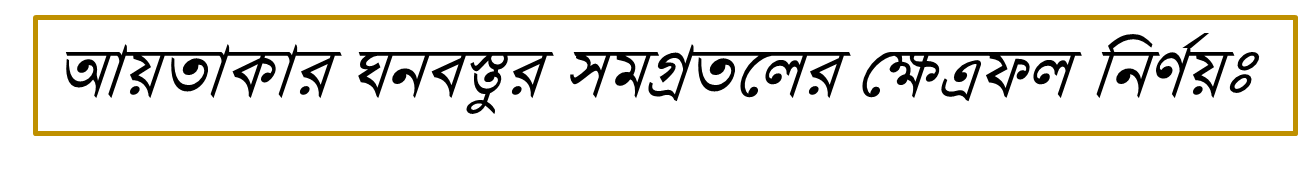 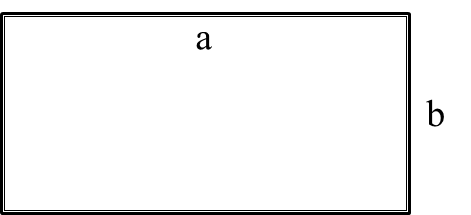 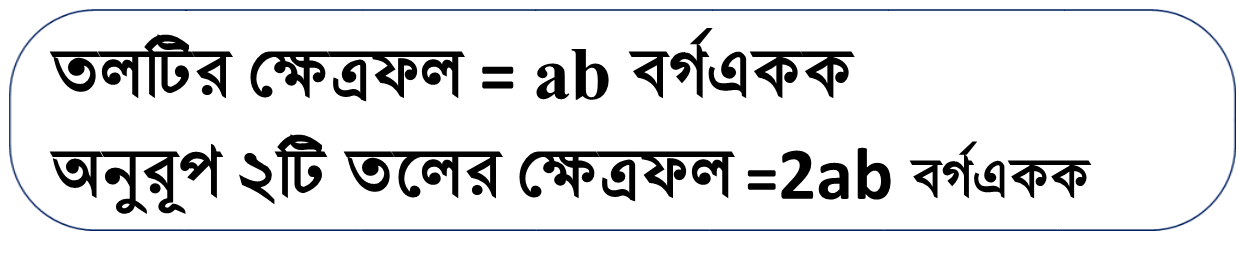 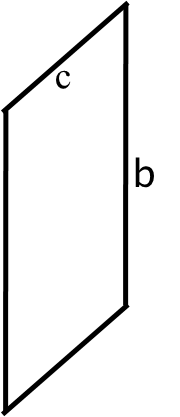 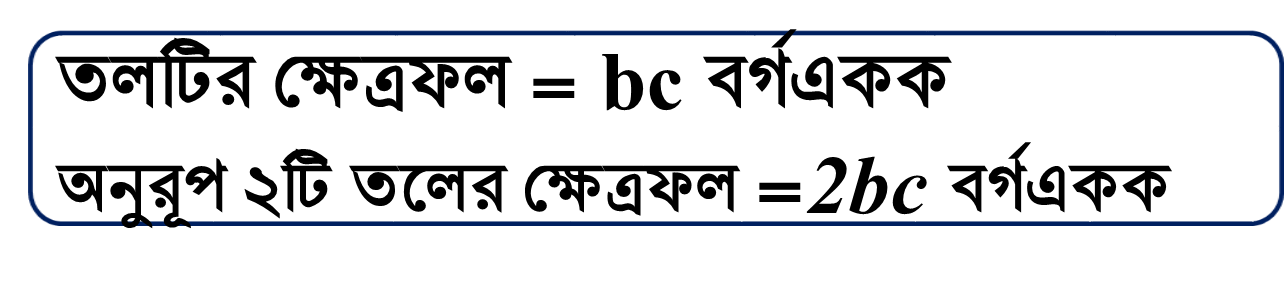 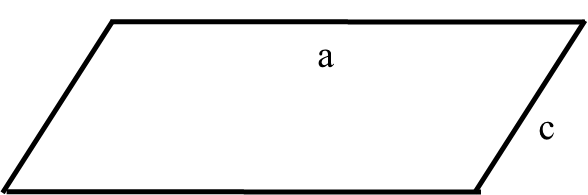 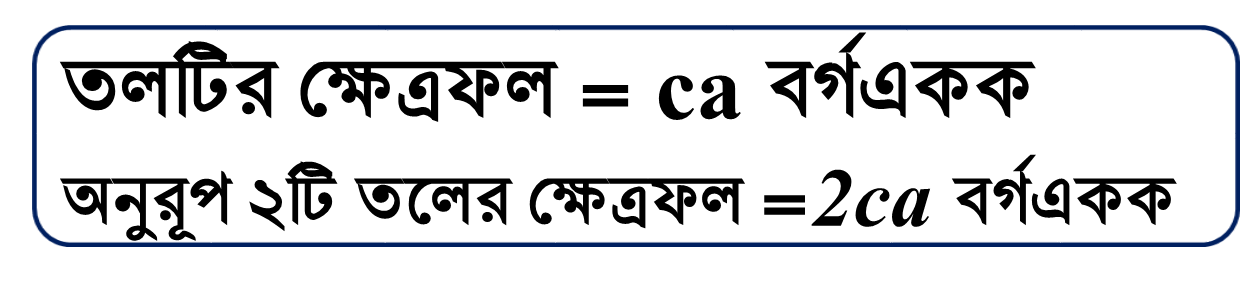 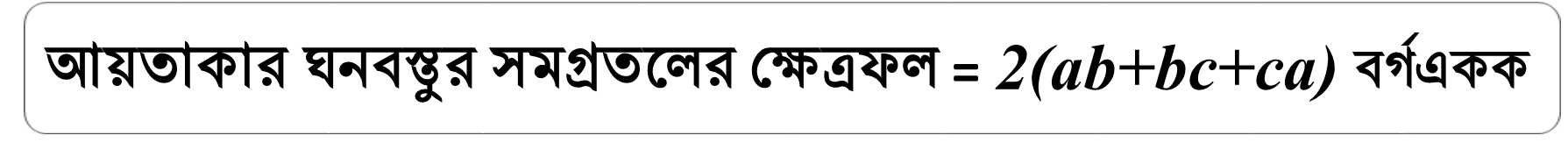 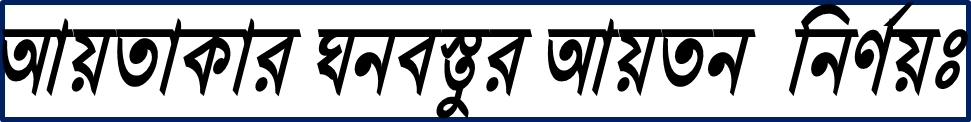 দৈর্ঘ্য a
উচ্চতা c
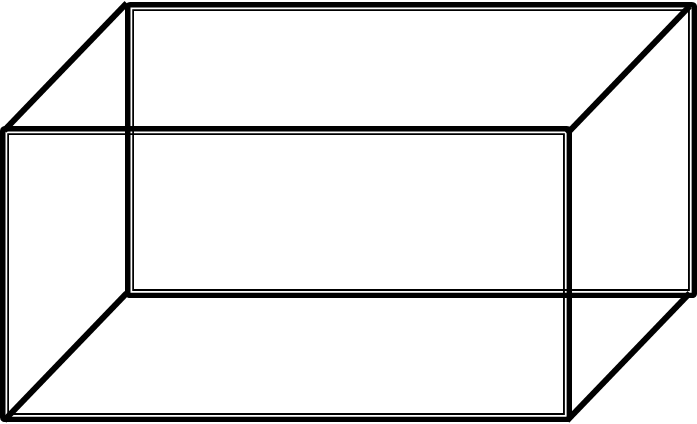 প্রস্থ b
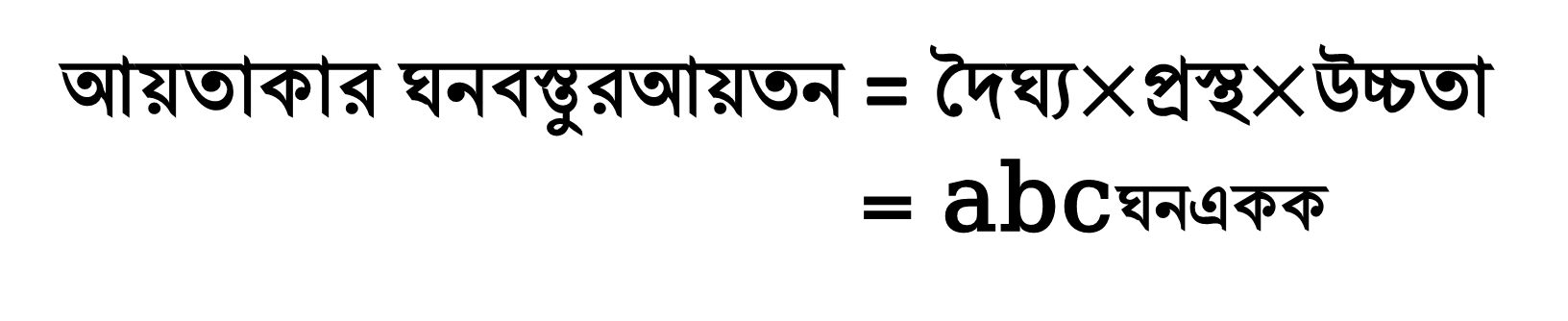 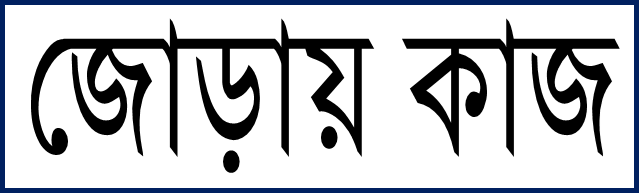 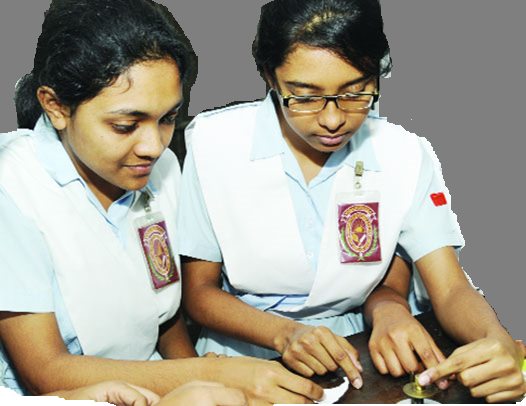 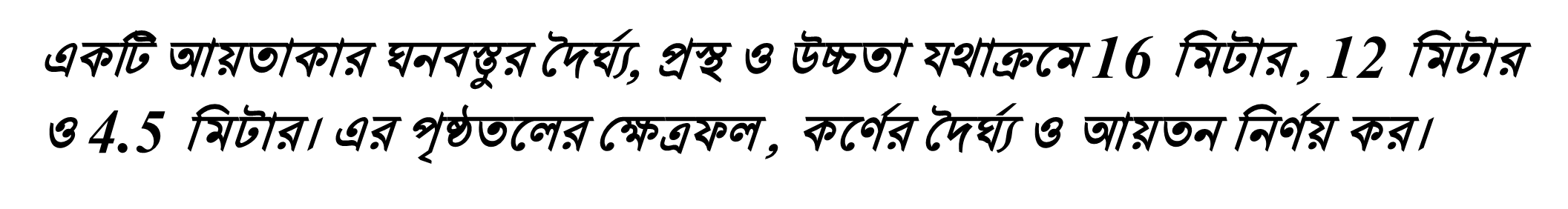 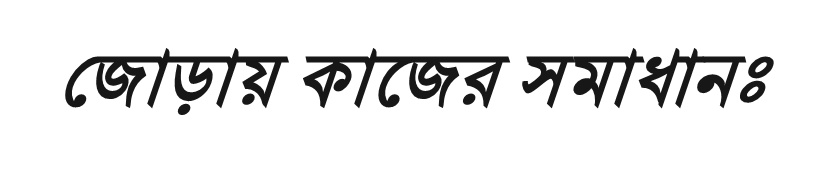 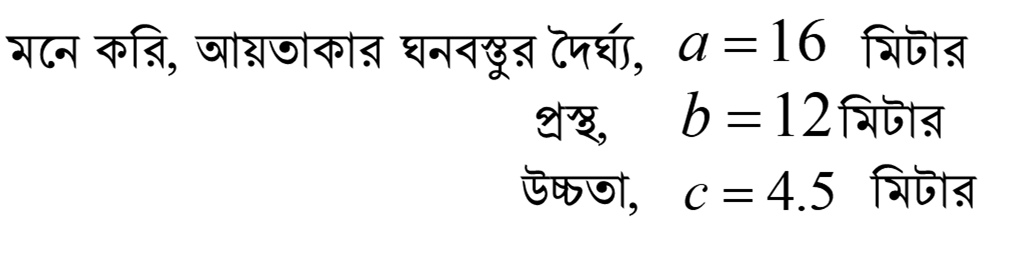 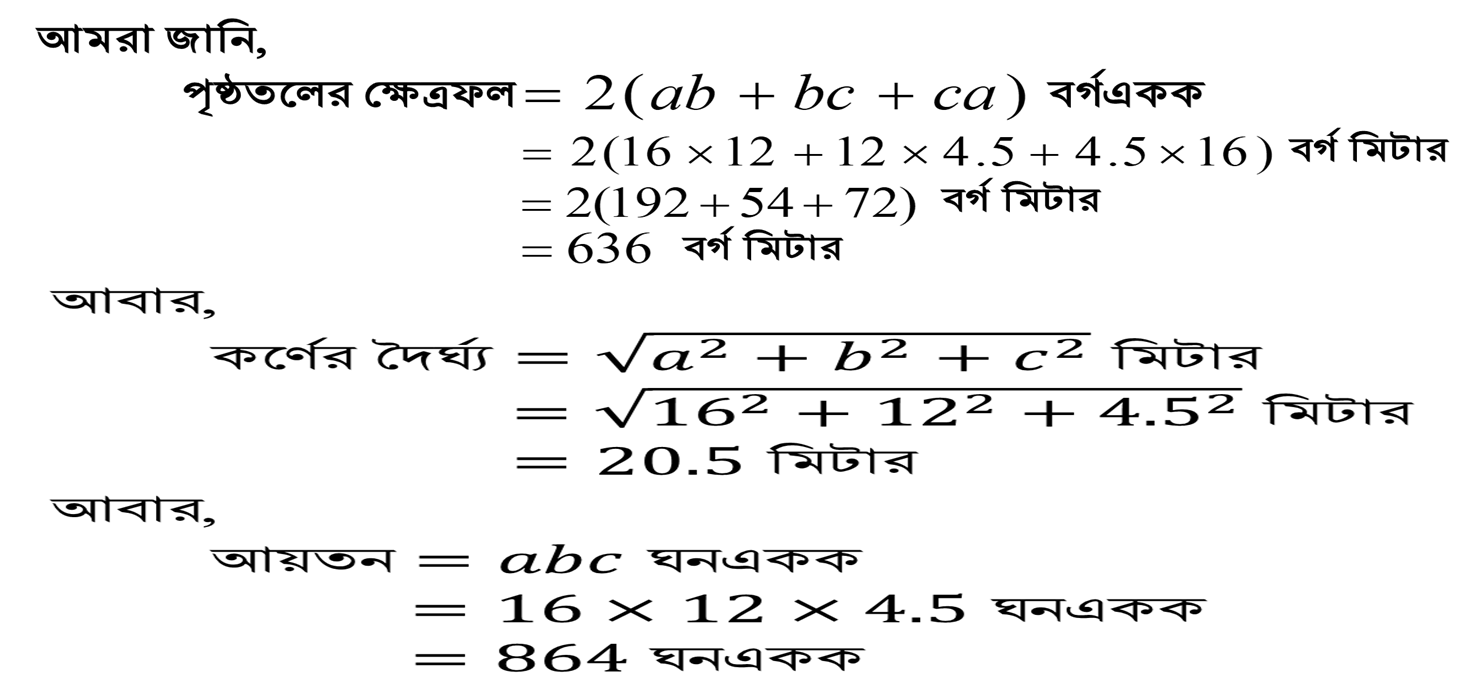 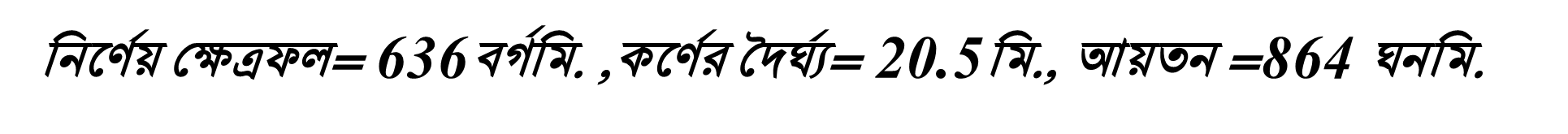 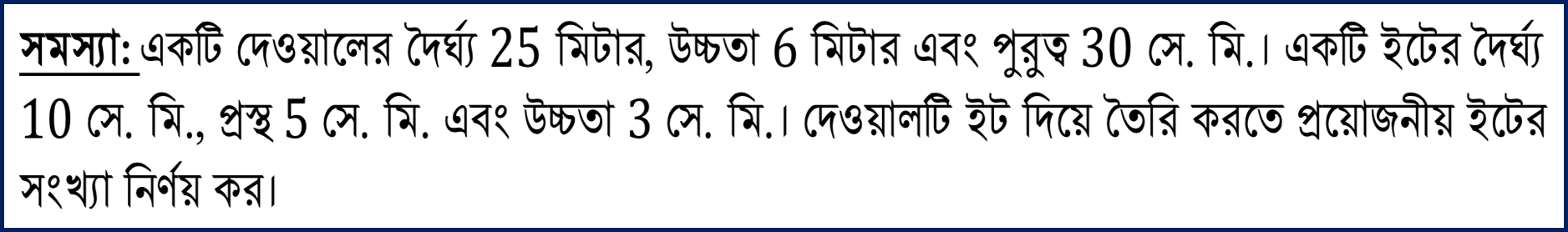 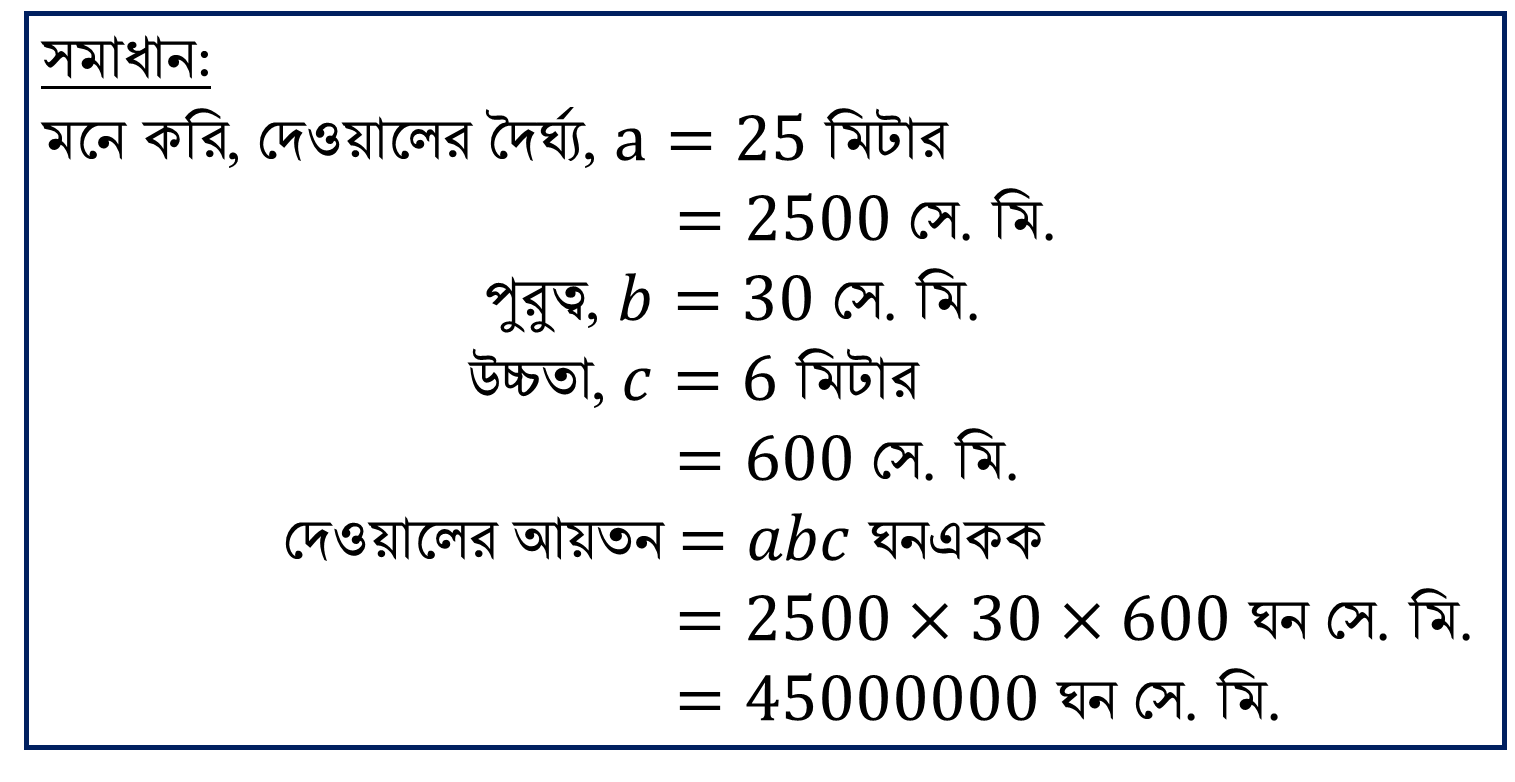 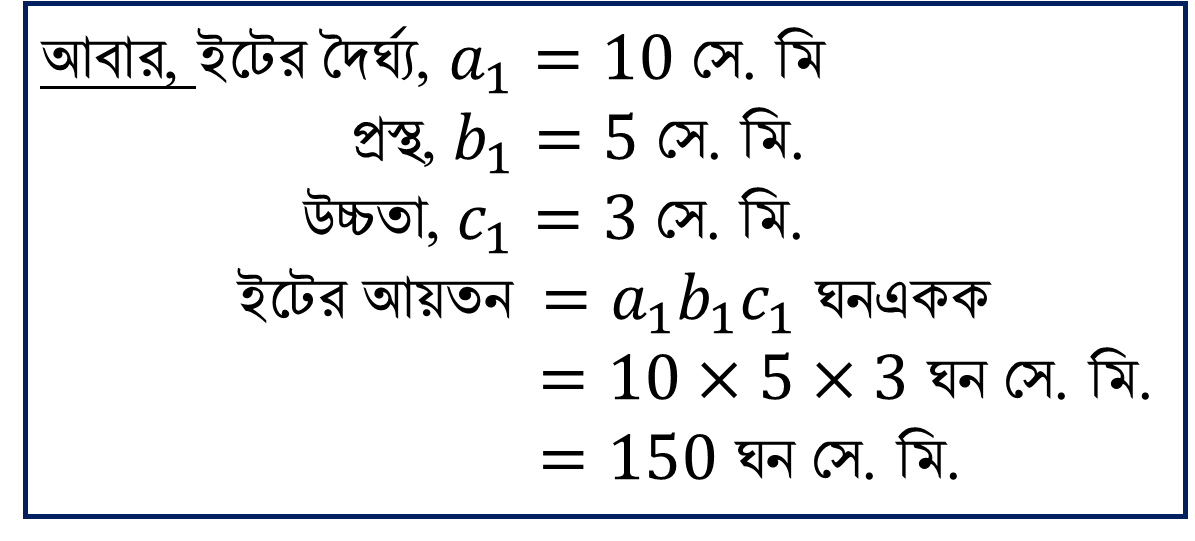 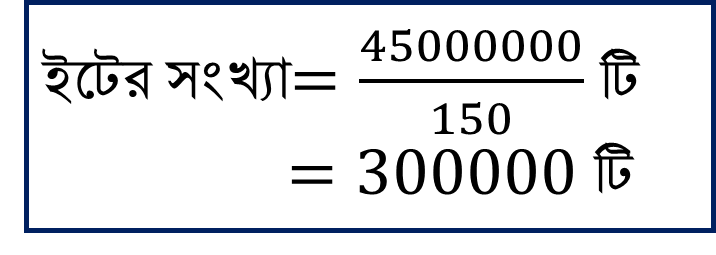 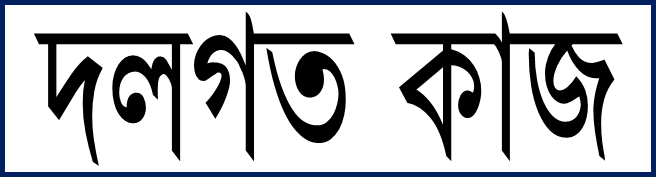 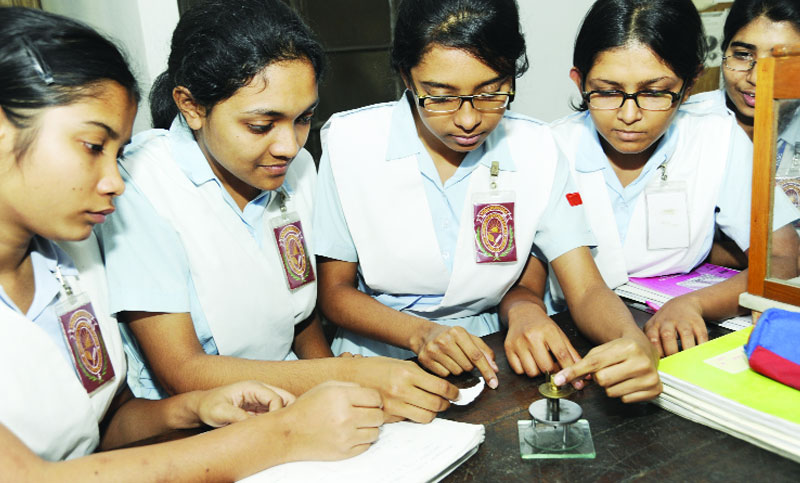 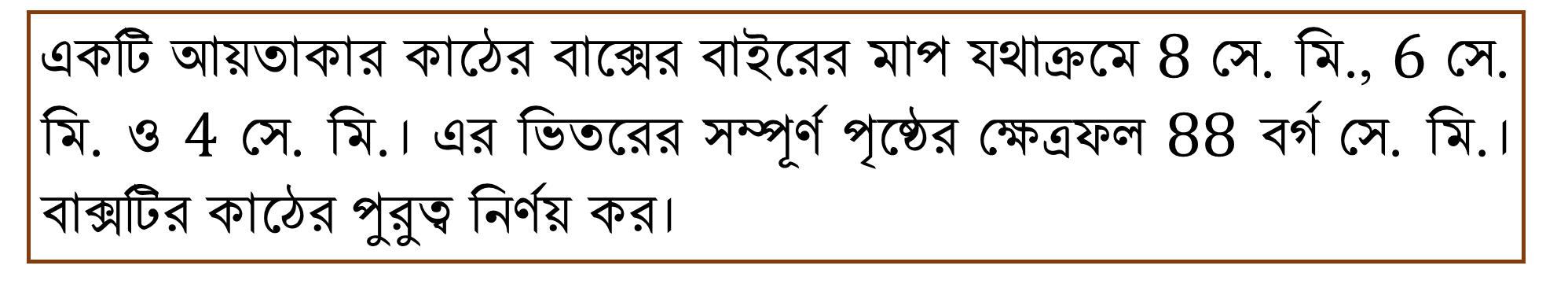 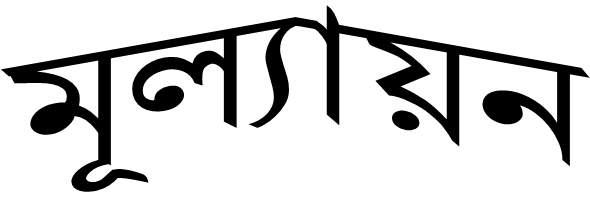 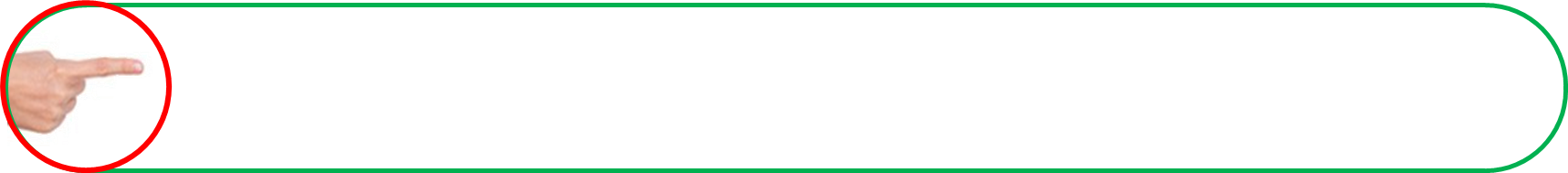 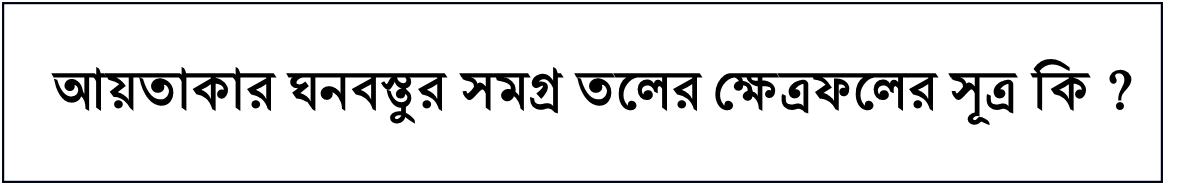 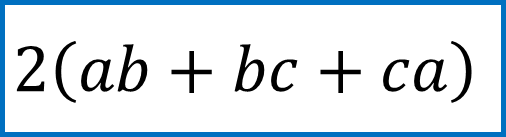 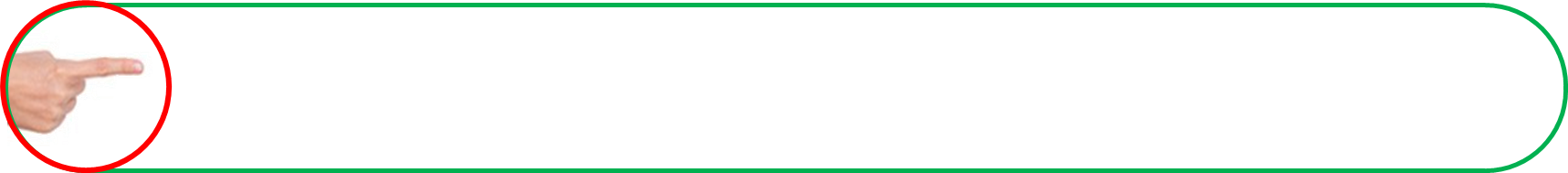 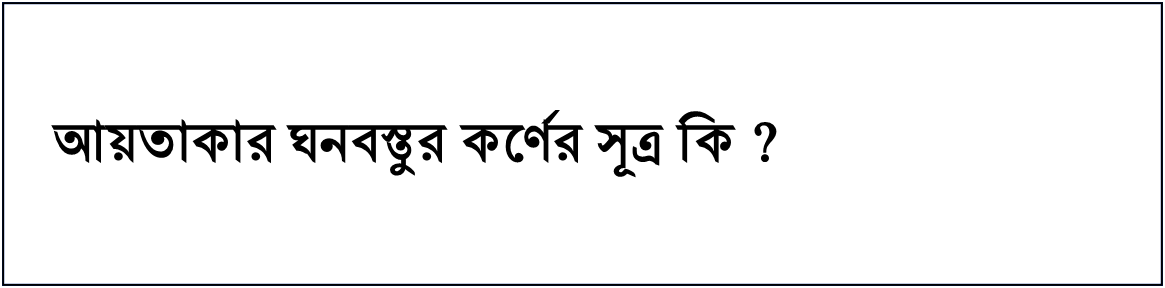 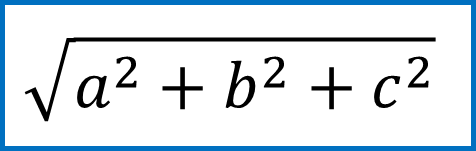 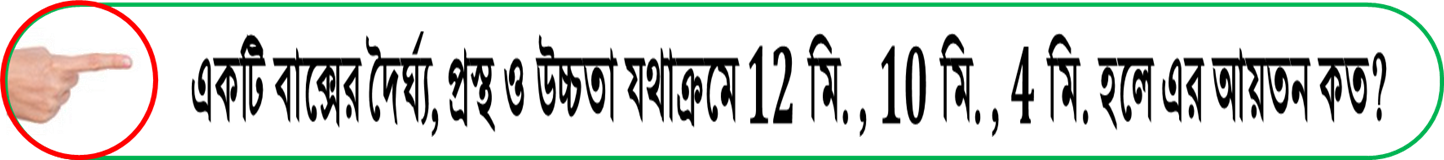 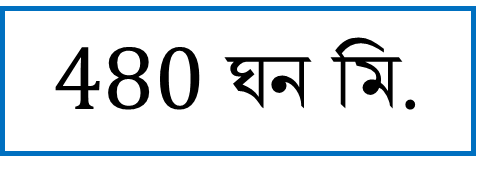 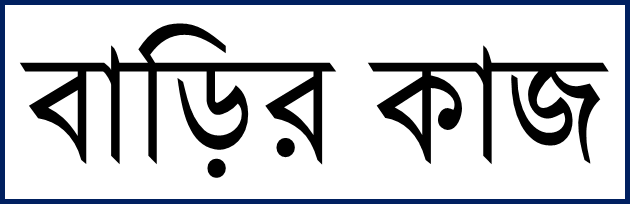 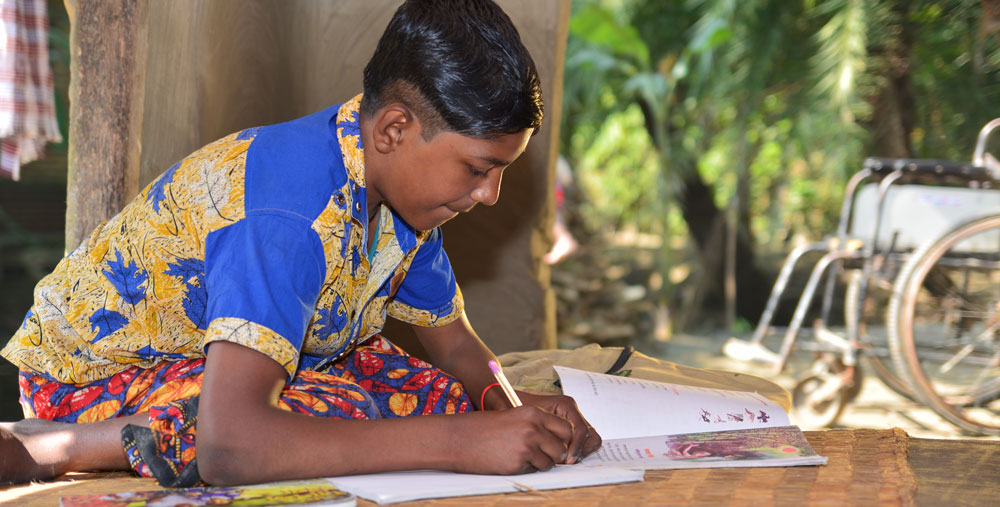 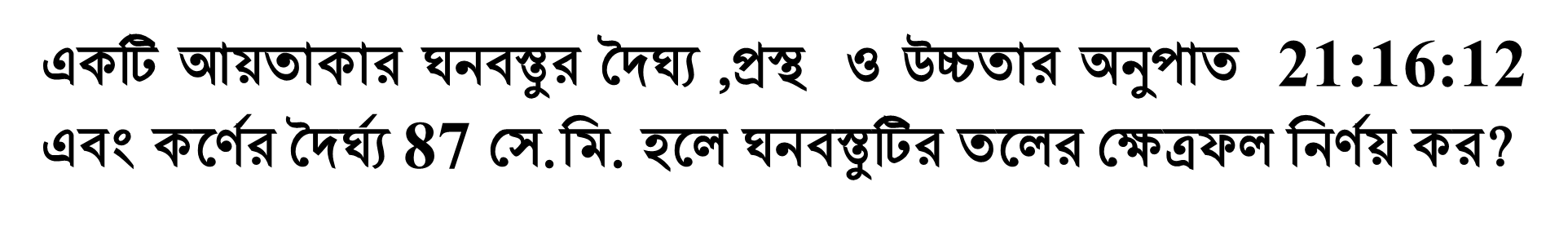 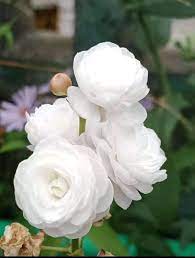 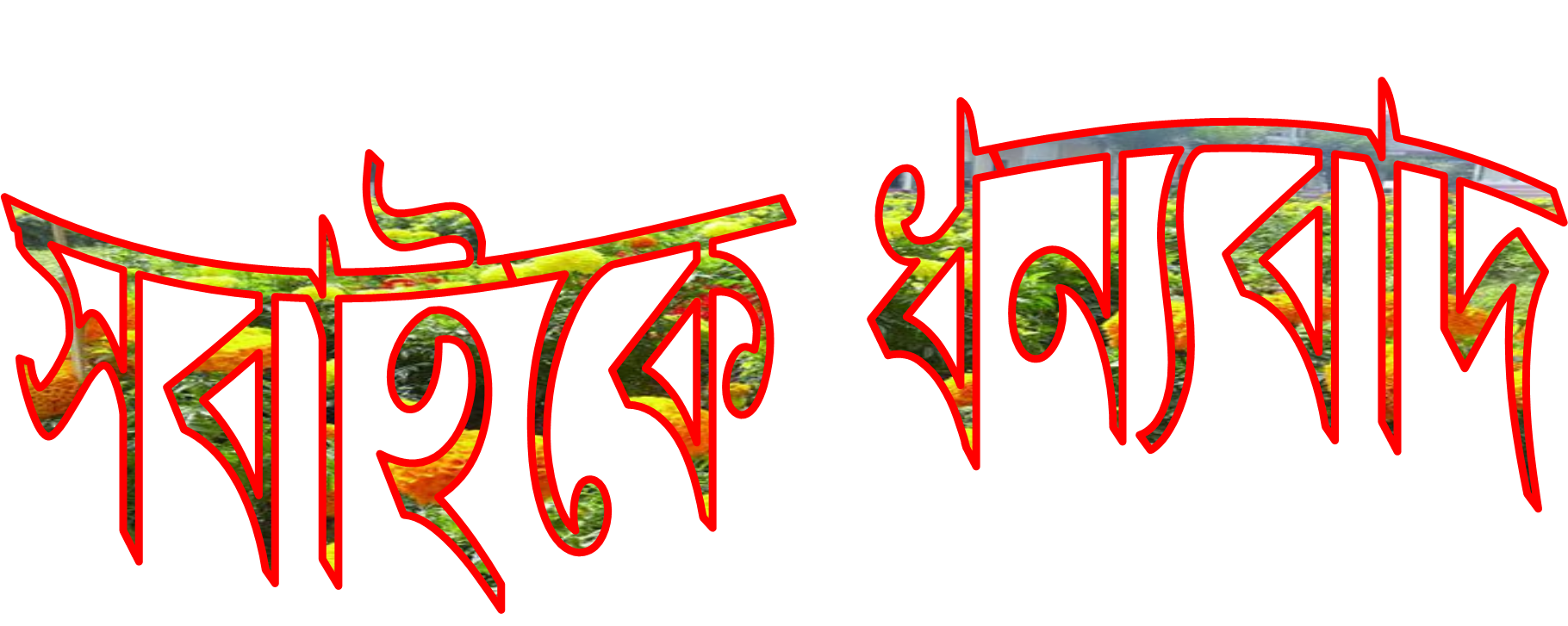